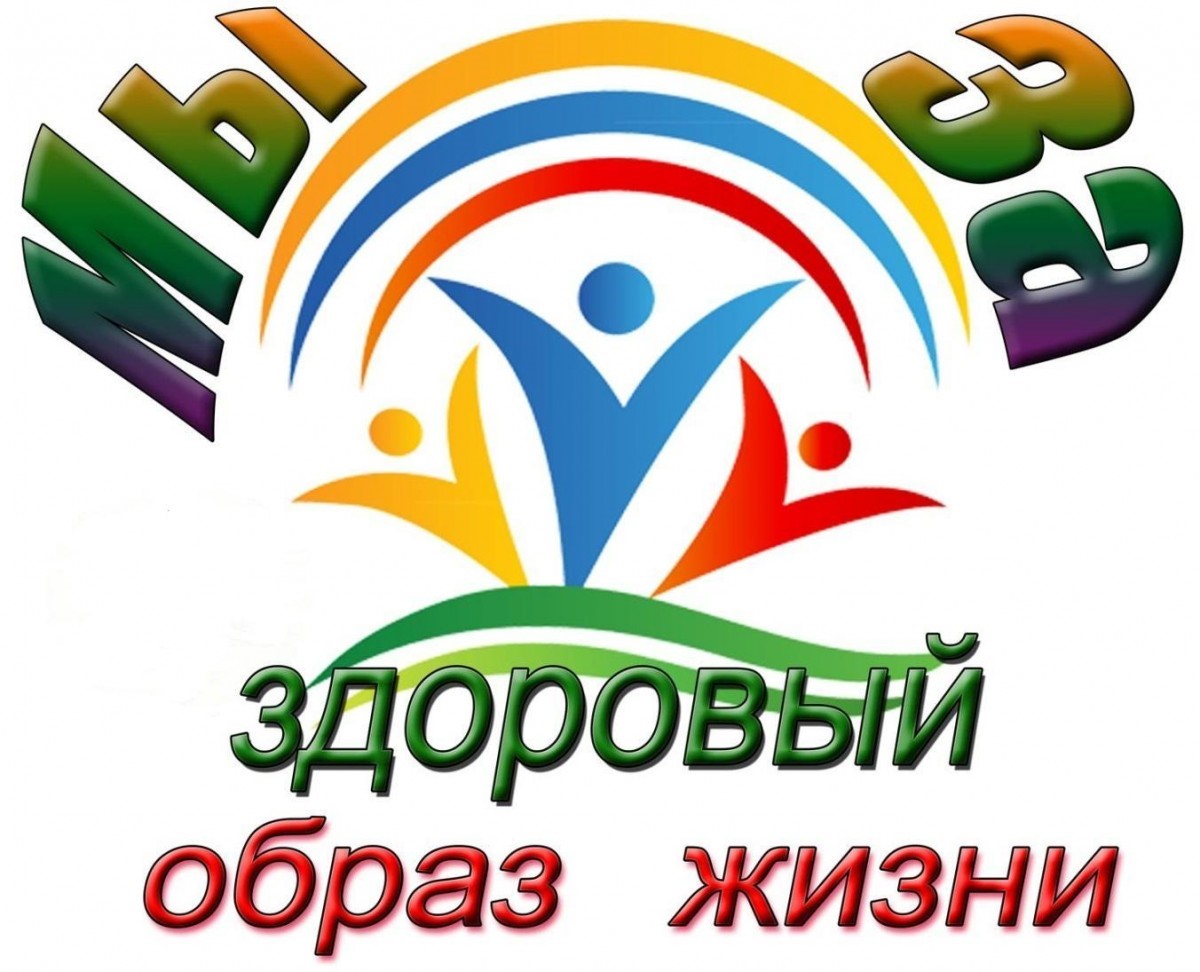 Единый родительский день по теме «Здоровый образ жизни»
Группа №15
Воспитатели: Карташова С.М.
Никитина Л.С.
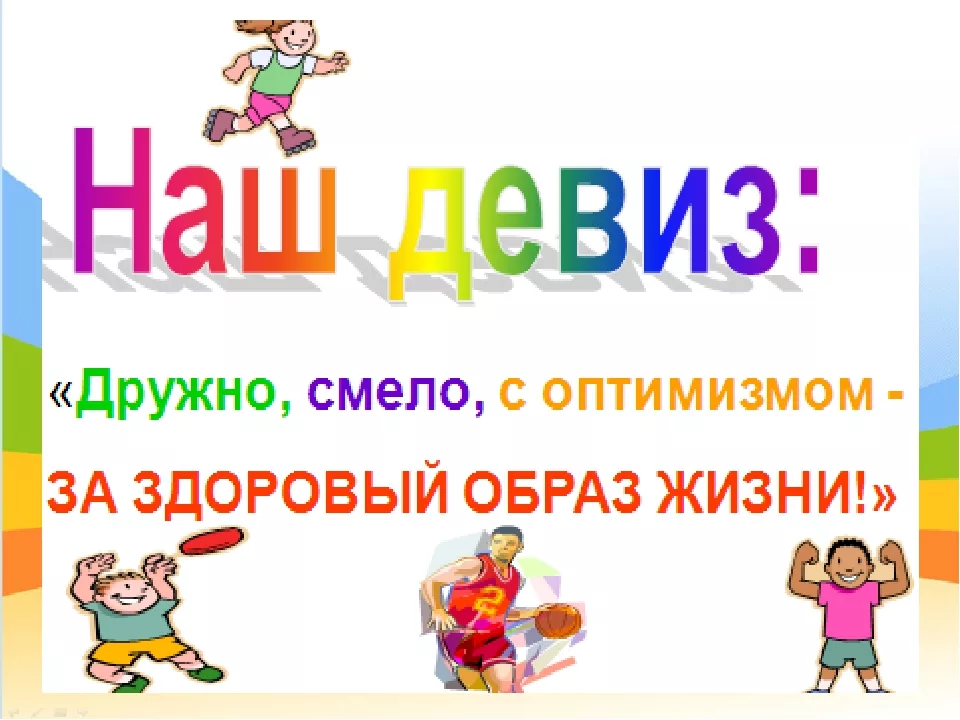 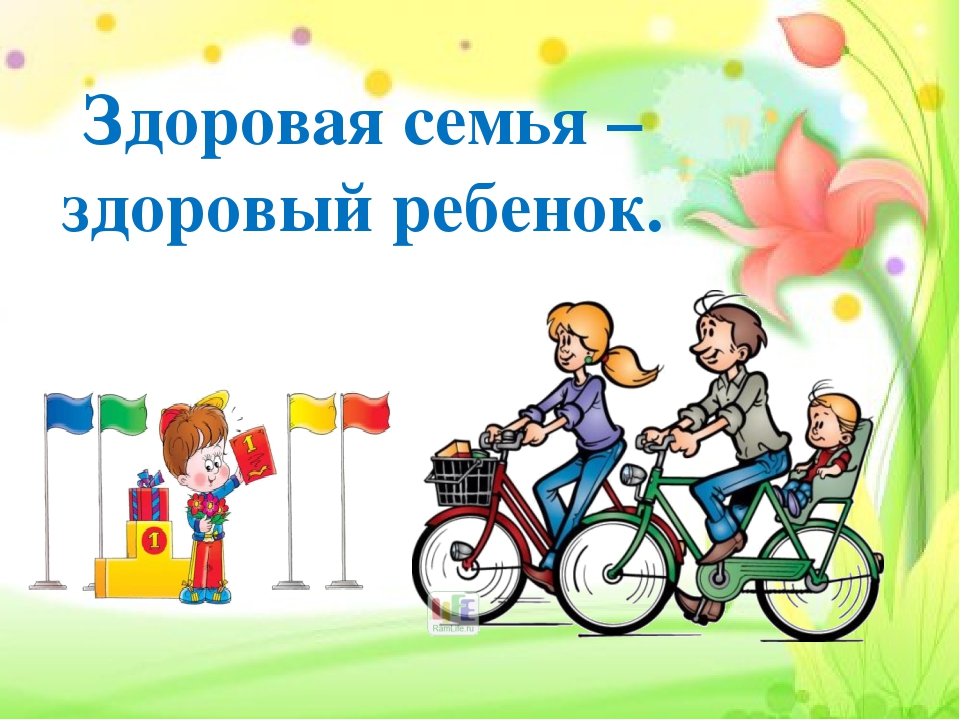 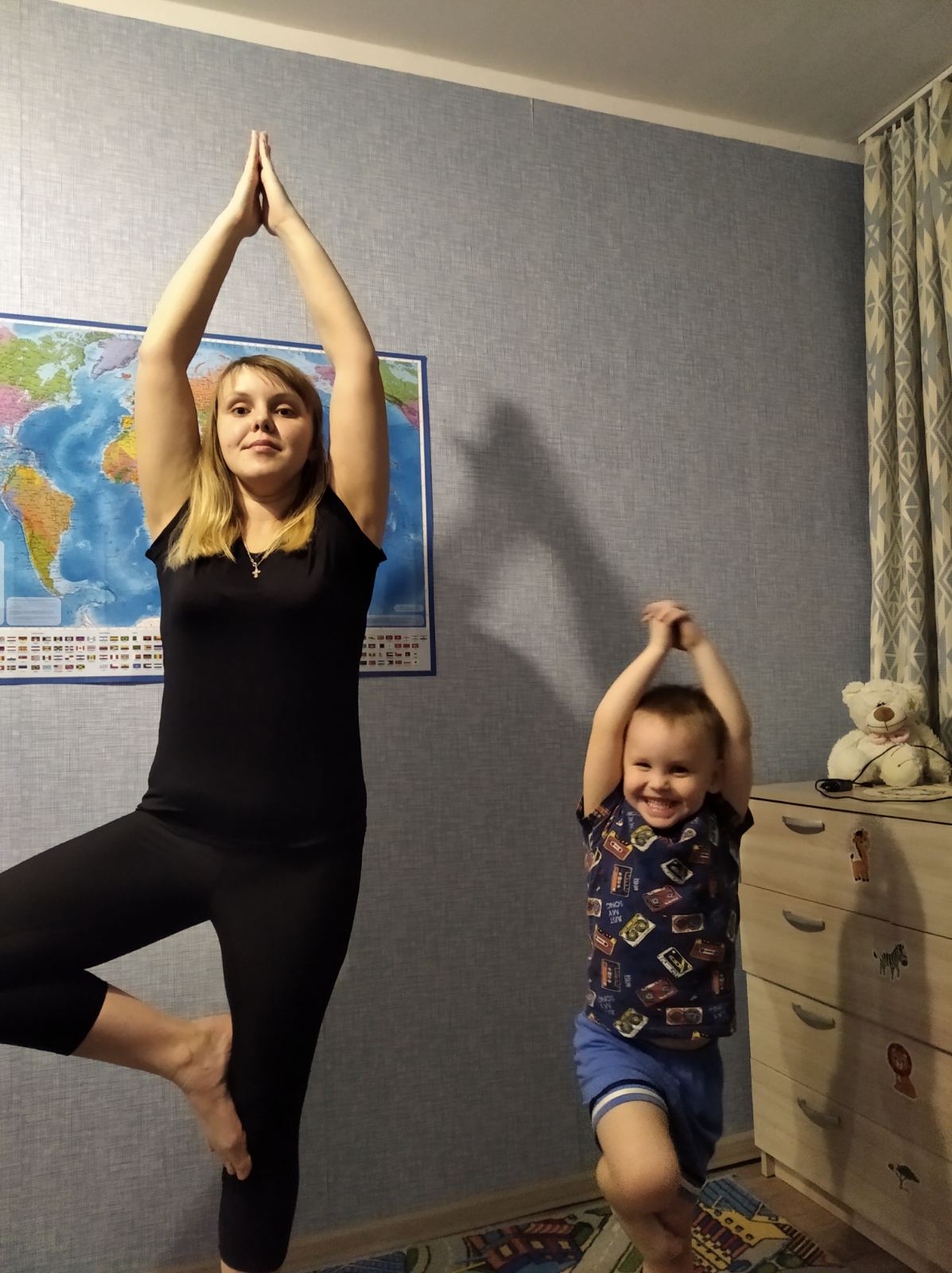 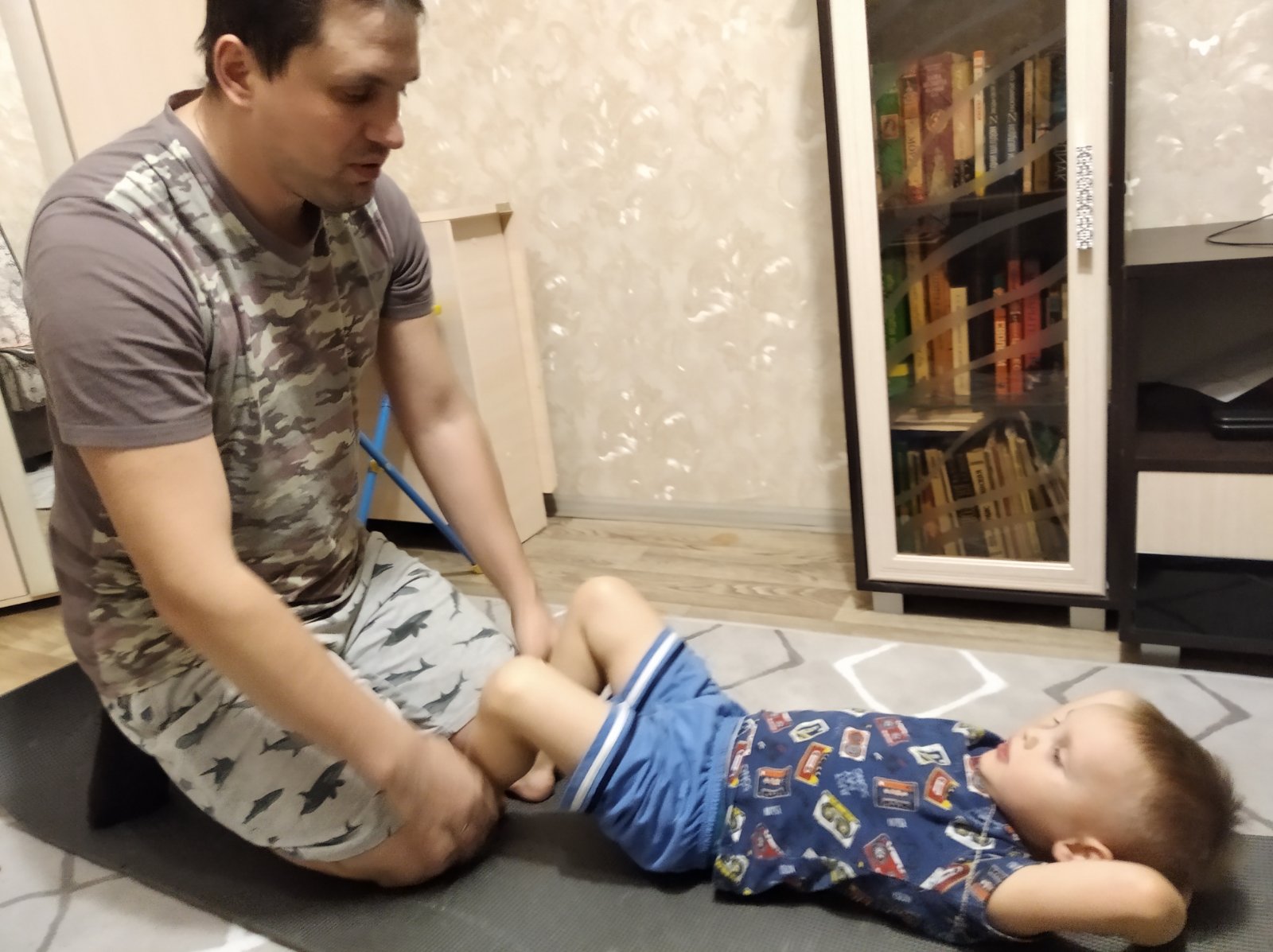 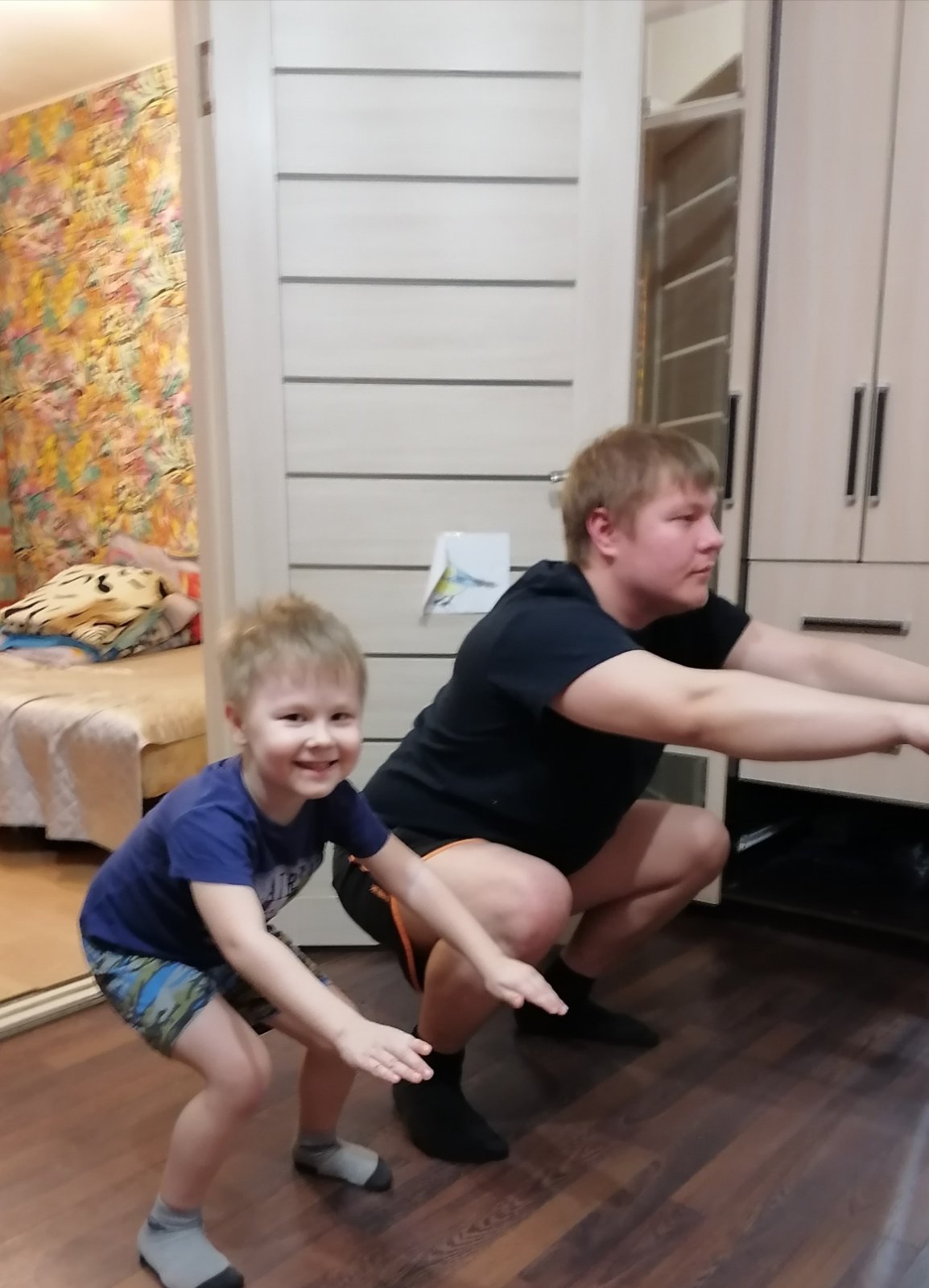 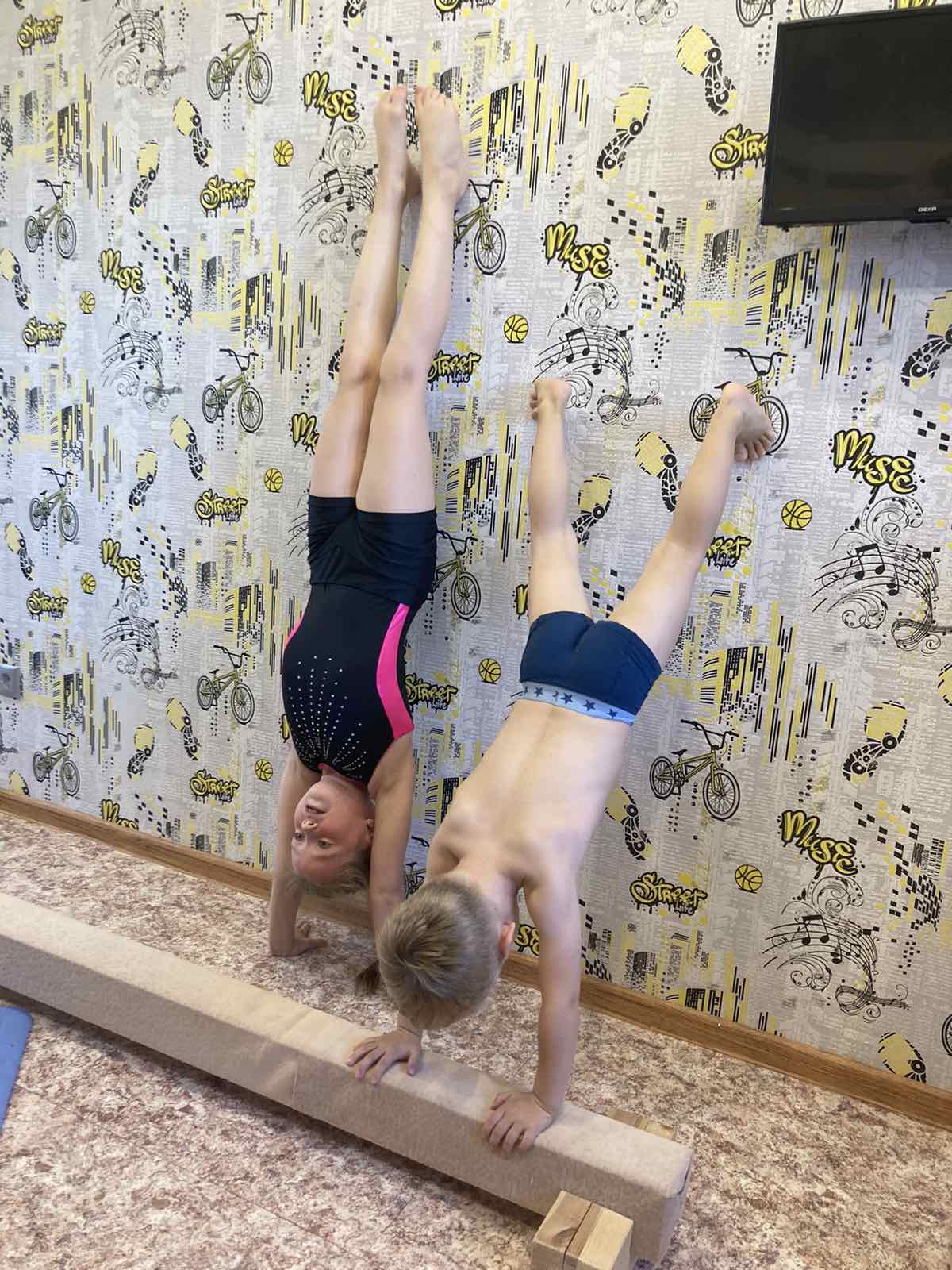 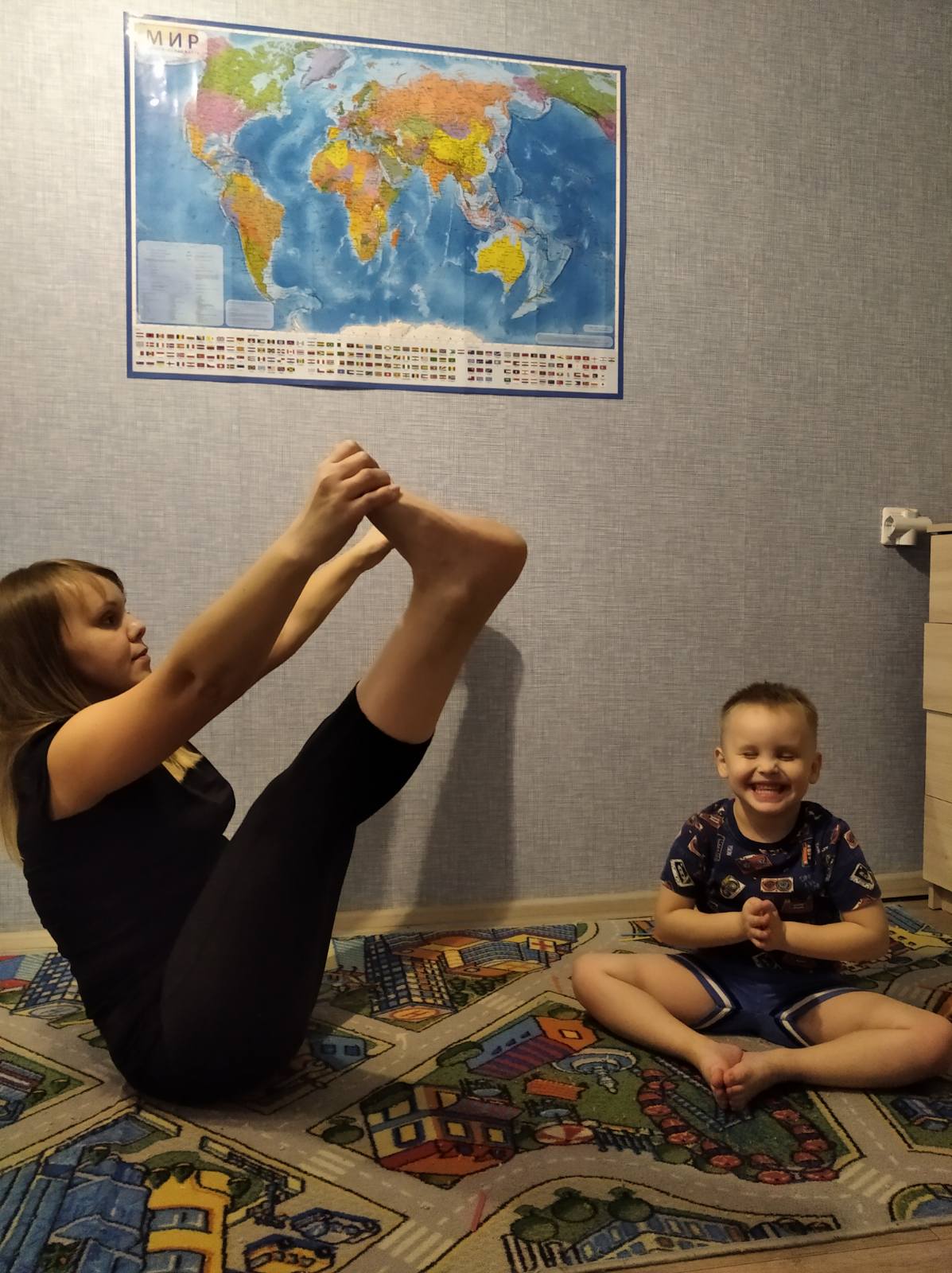 Рано утром, по порядку
Все мы делаем зарядку
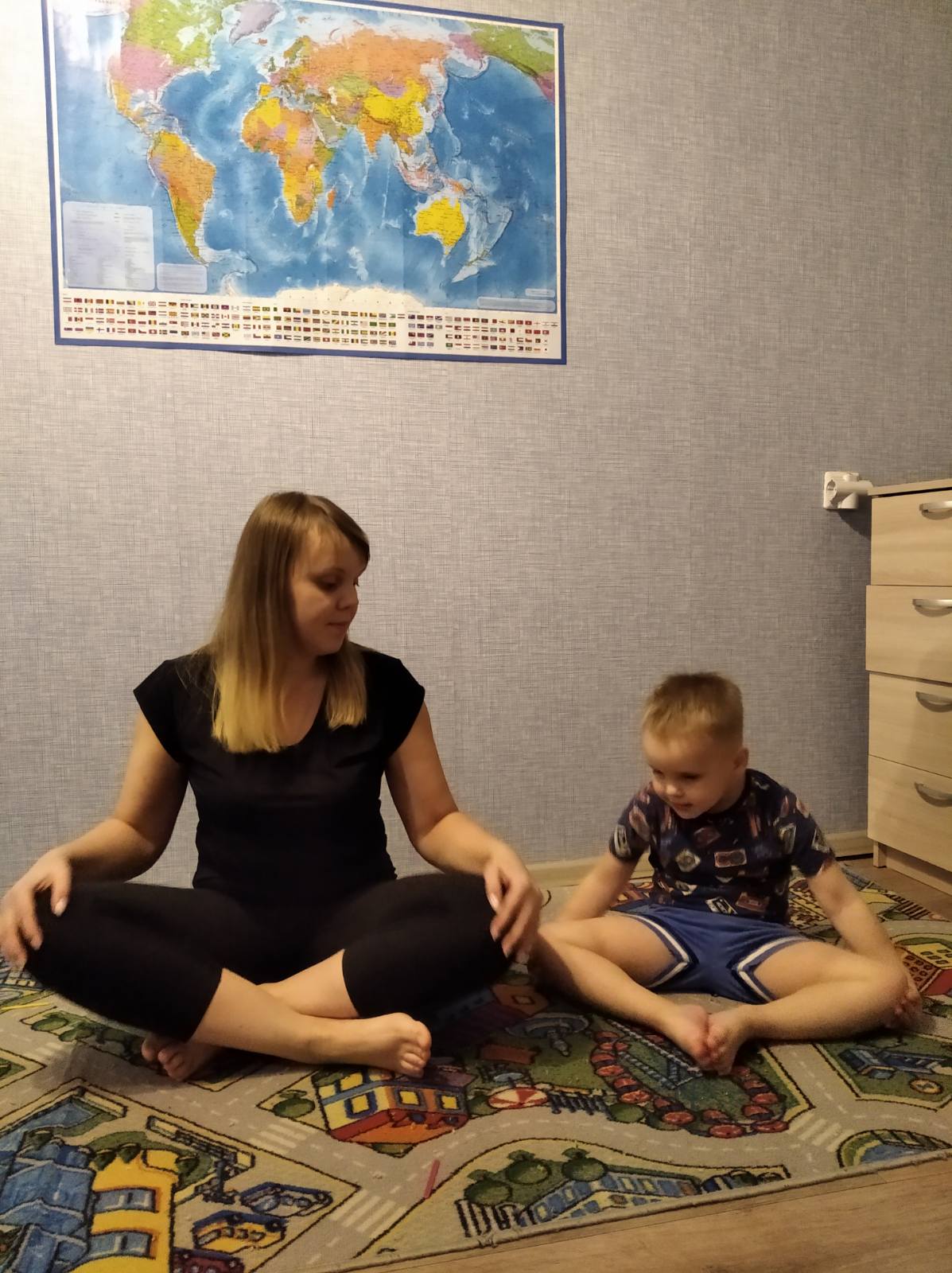 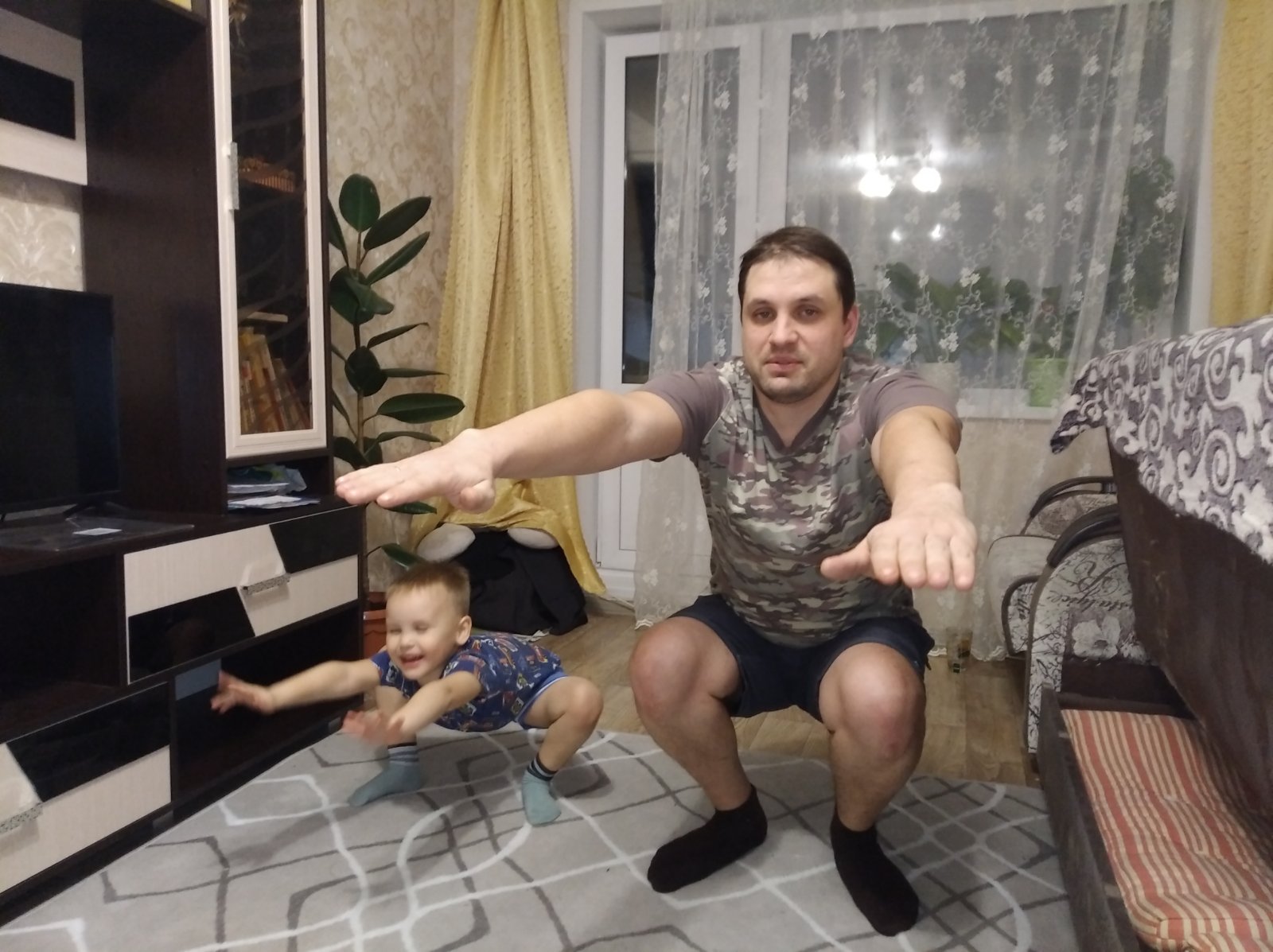 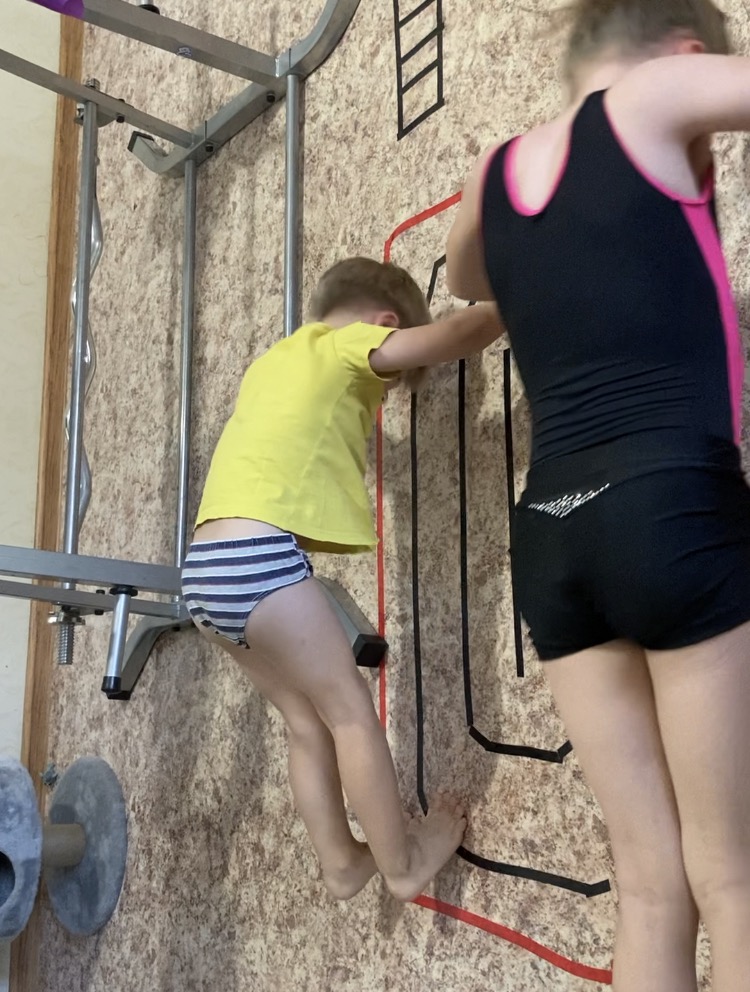 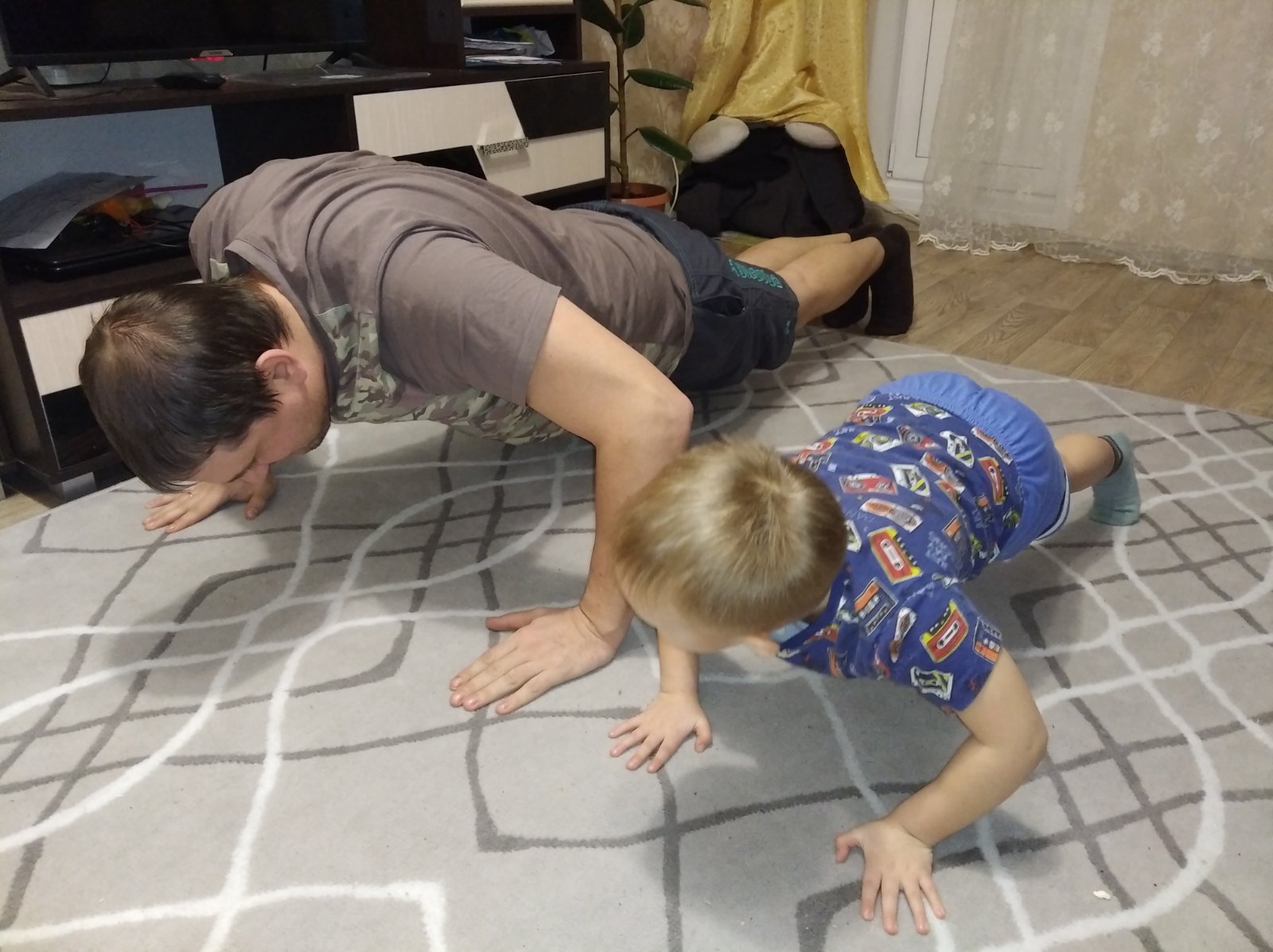 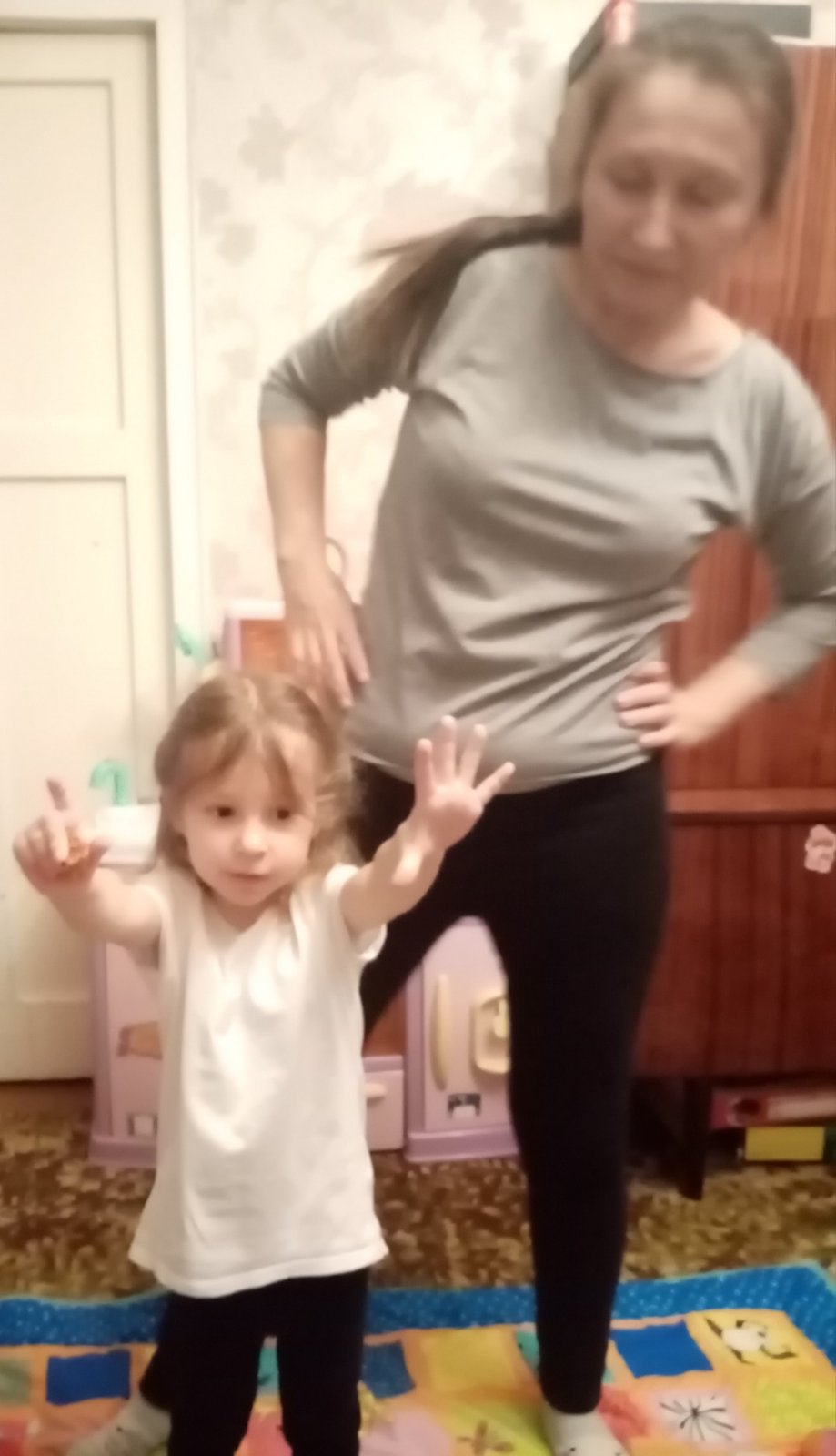 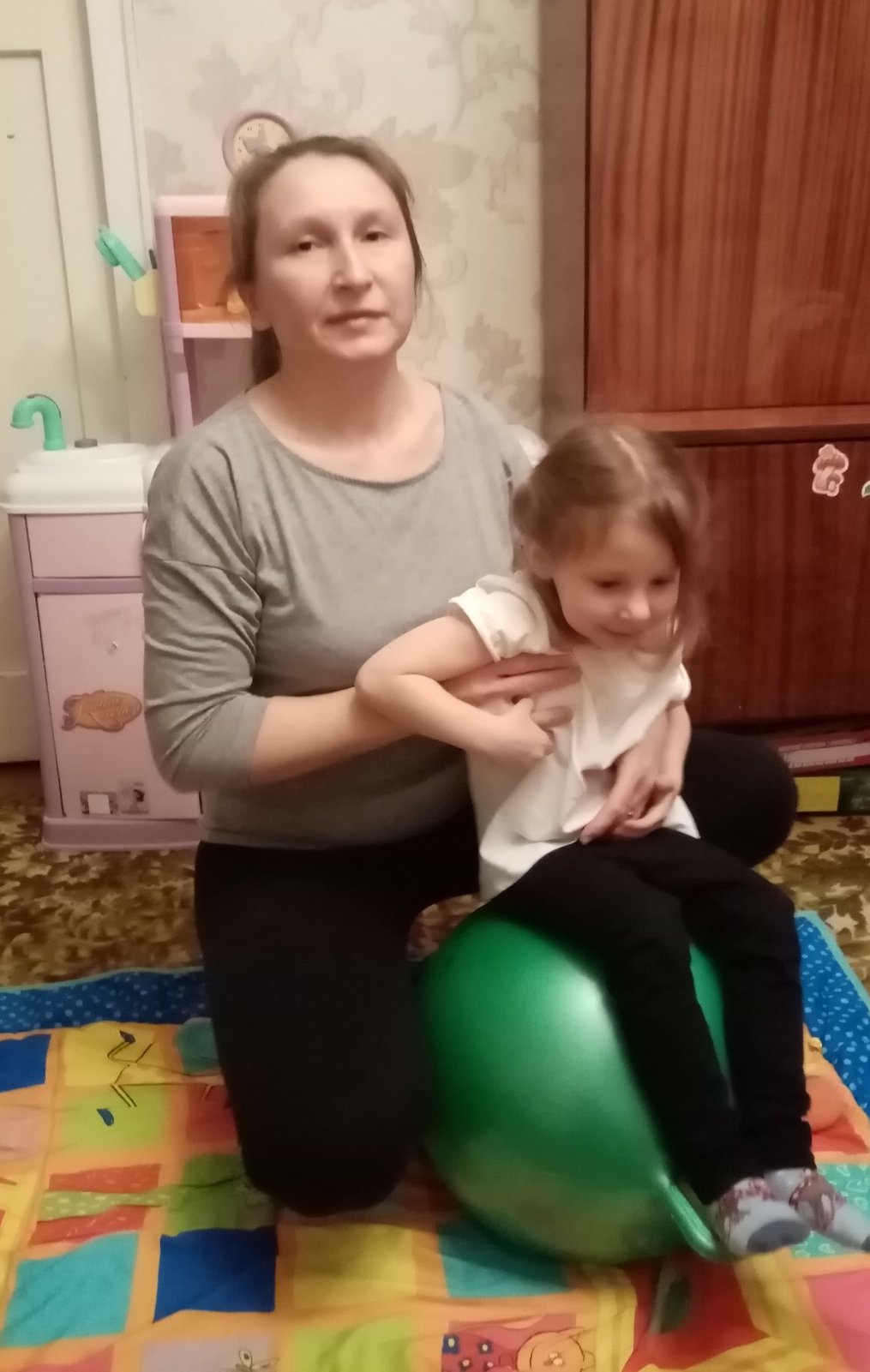 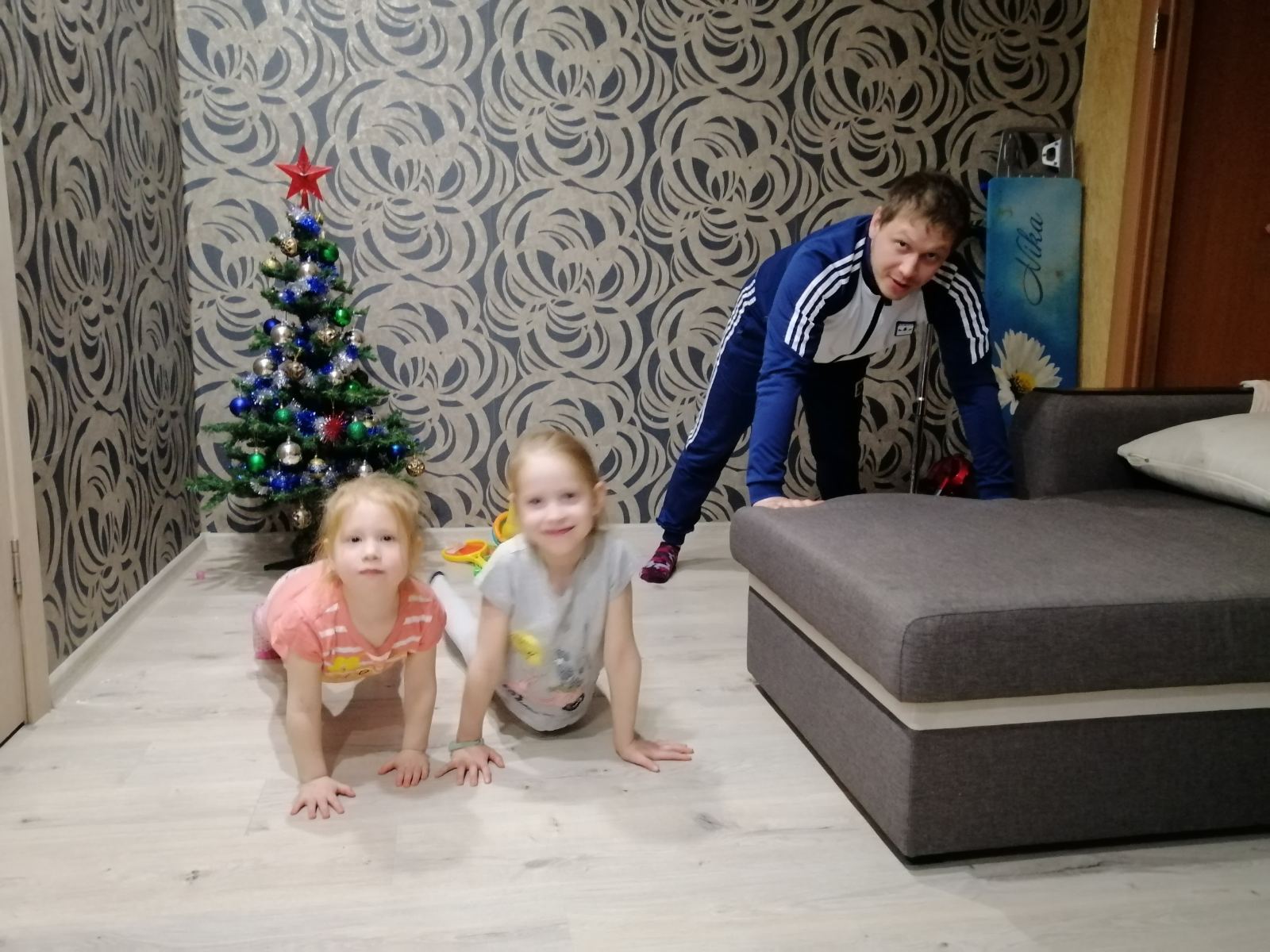 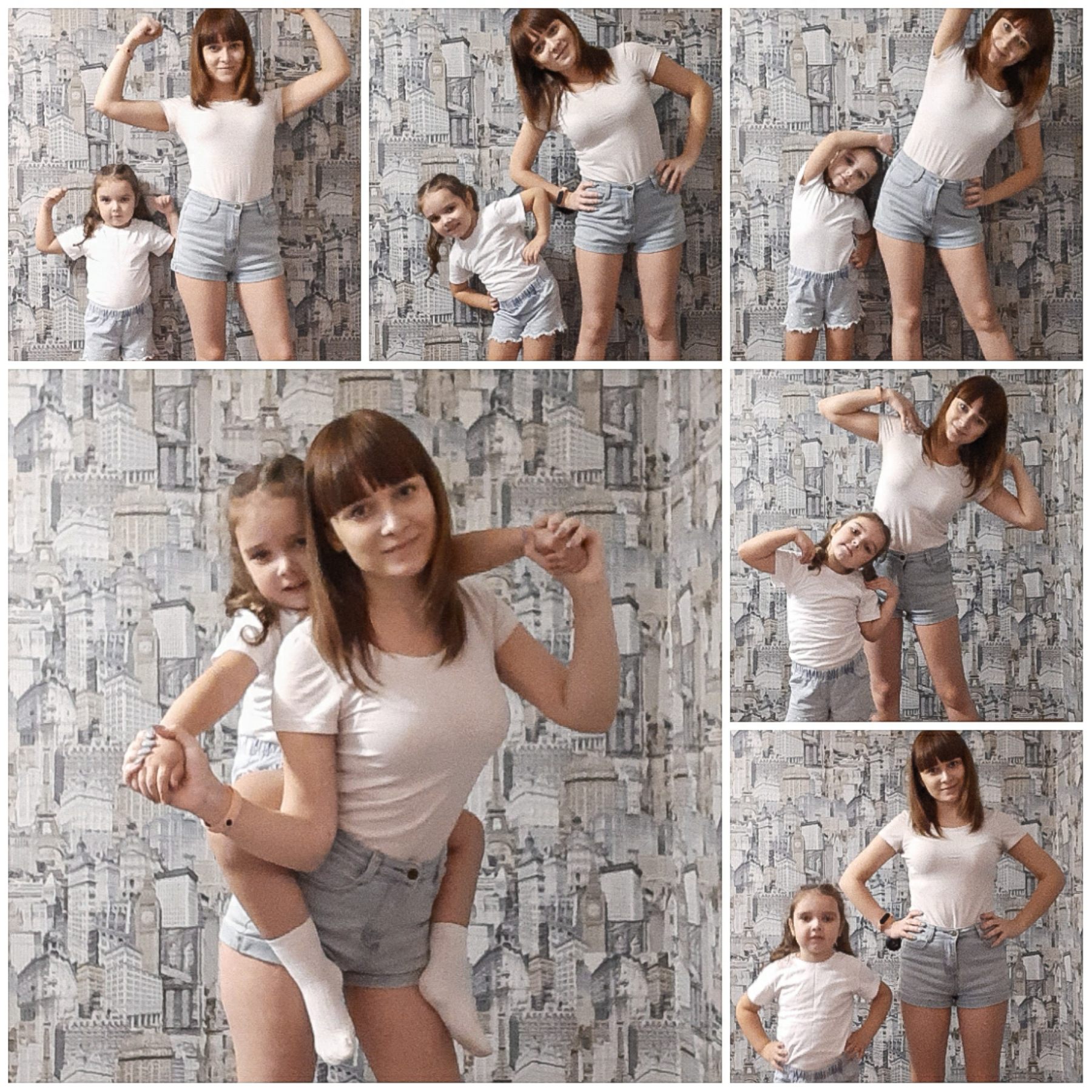 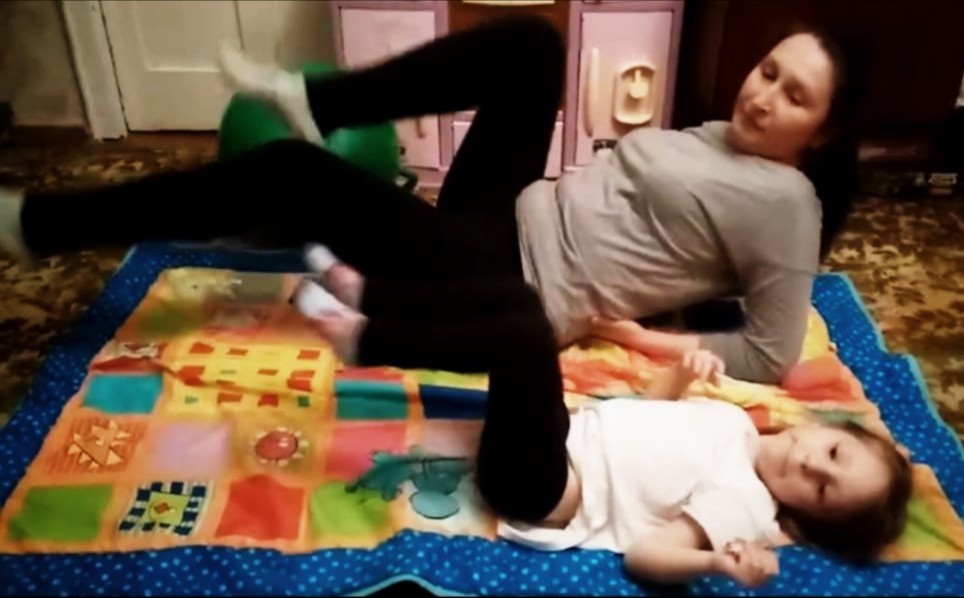 Обливаемся водой-
Закаляемся с тобой
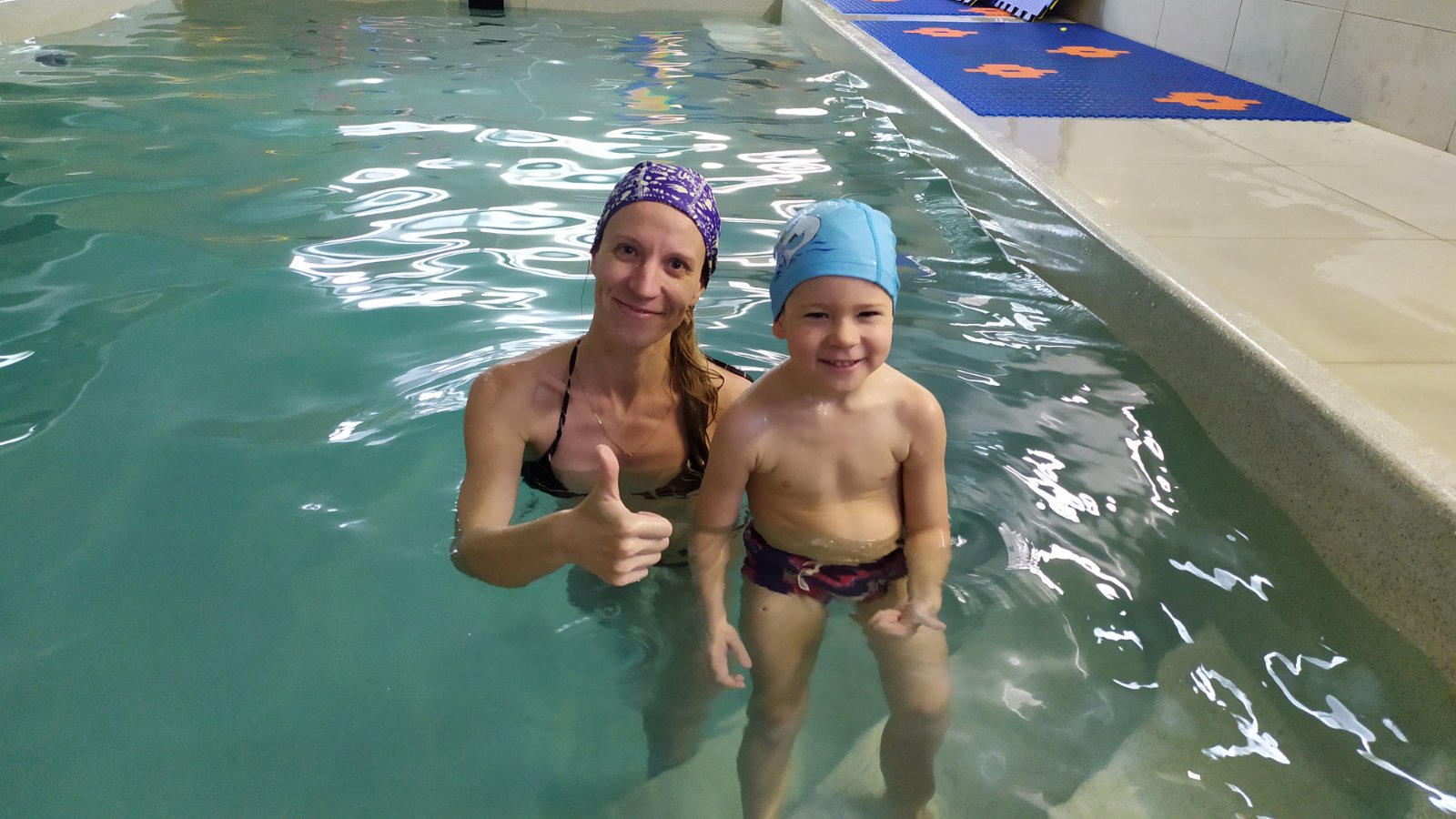 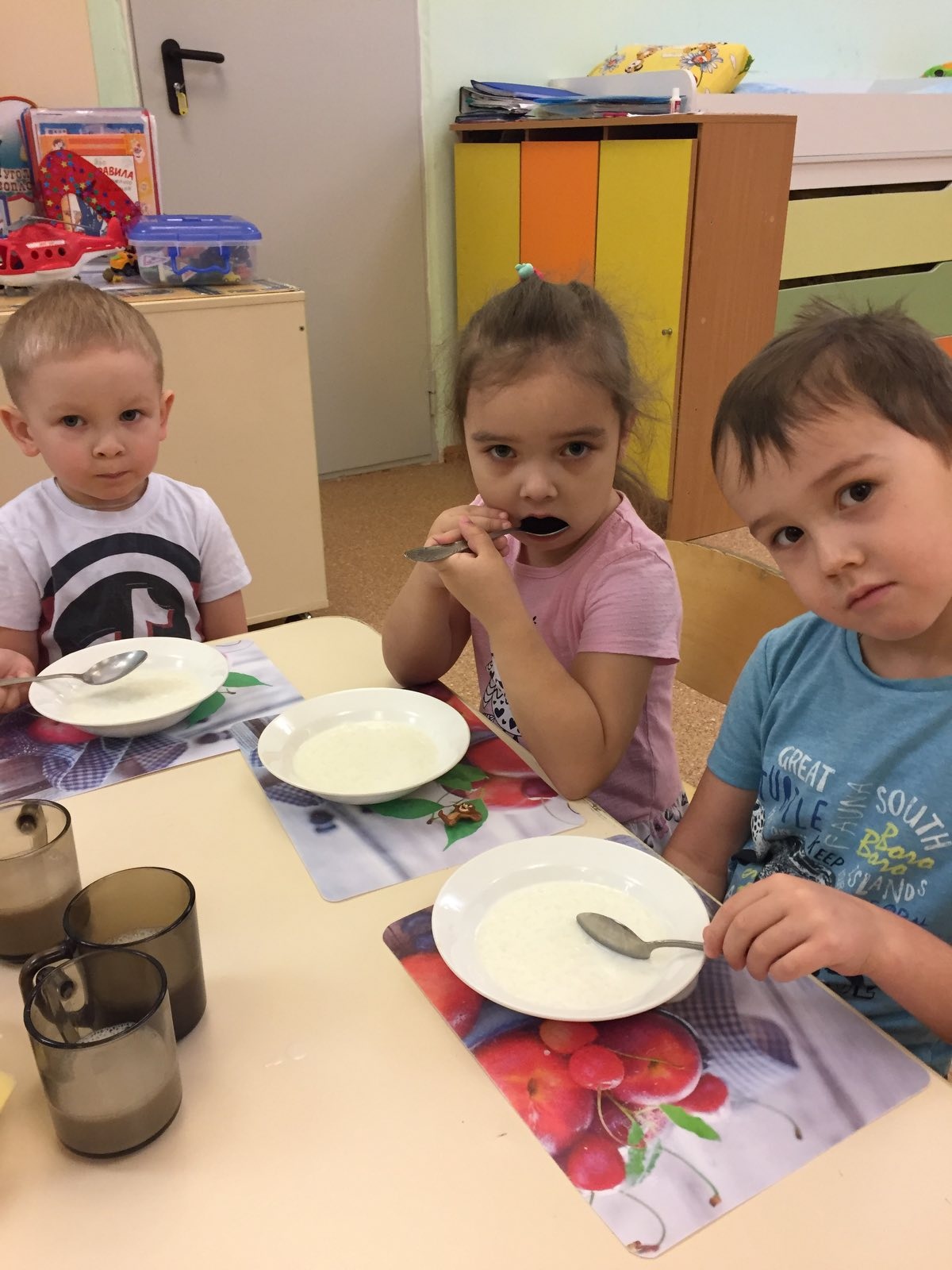 Завтракать садимся-кашей объедимся
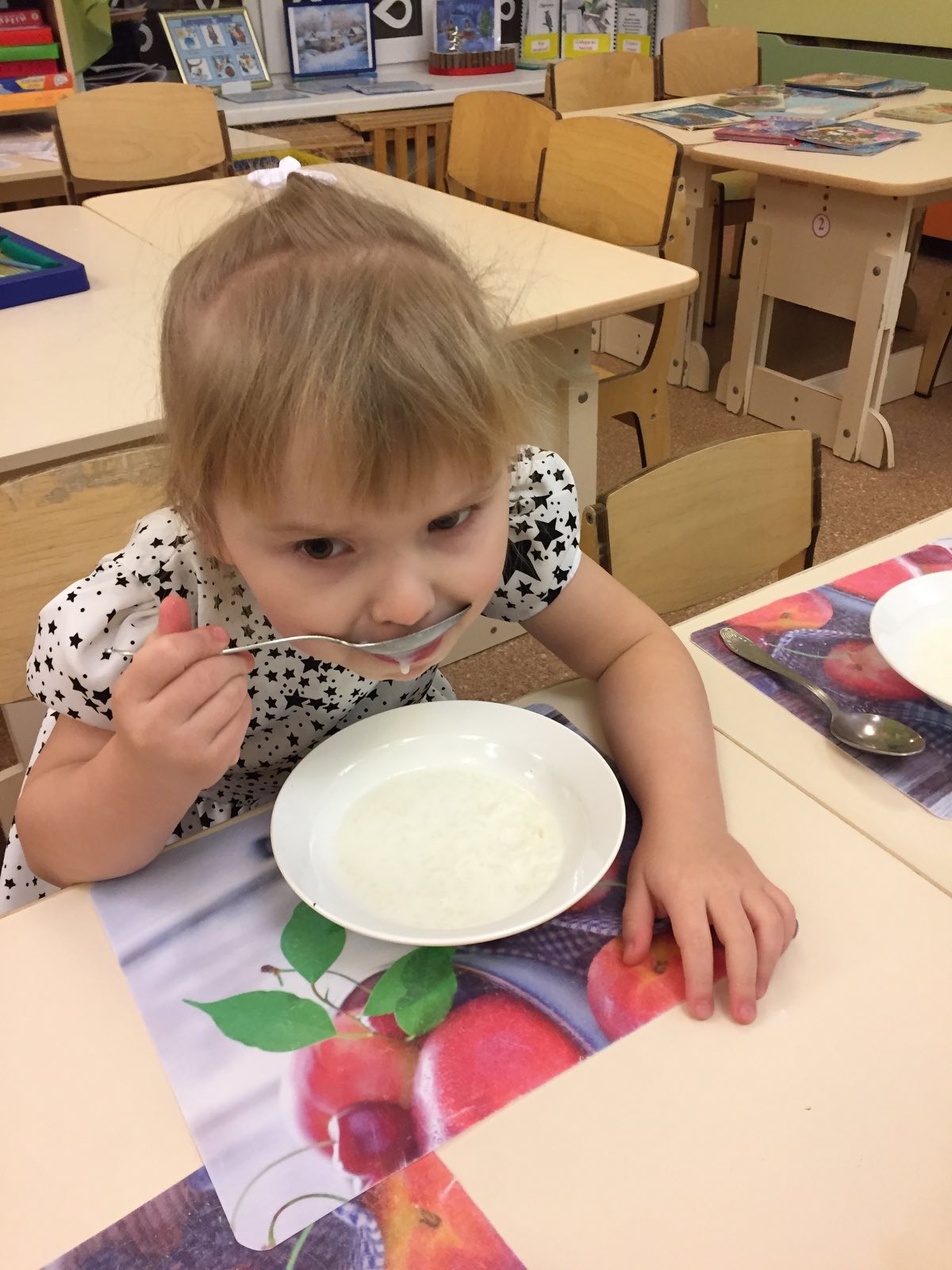 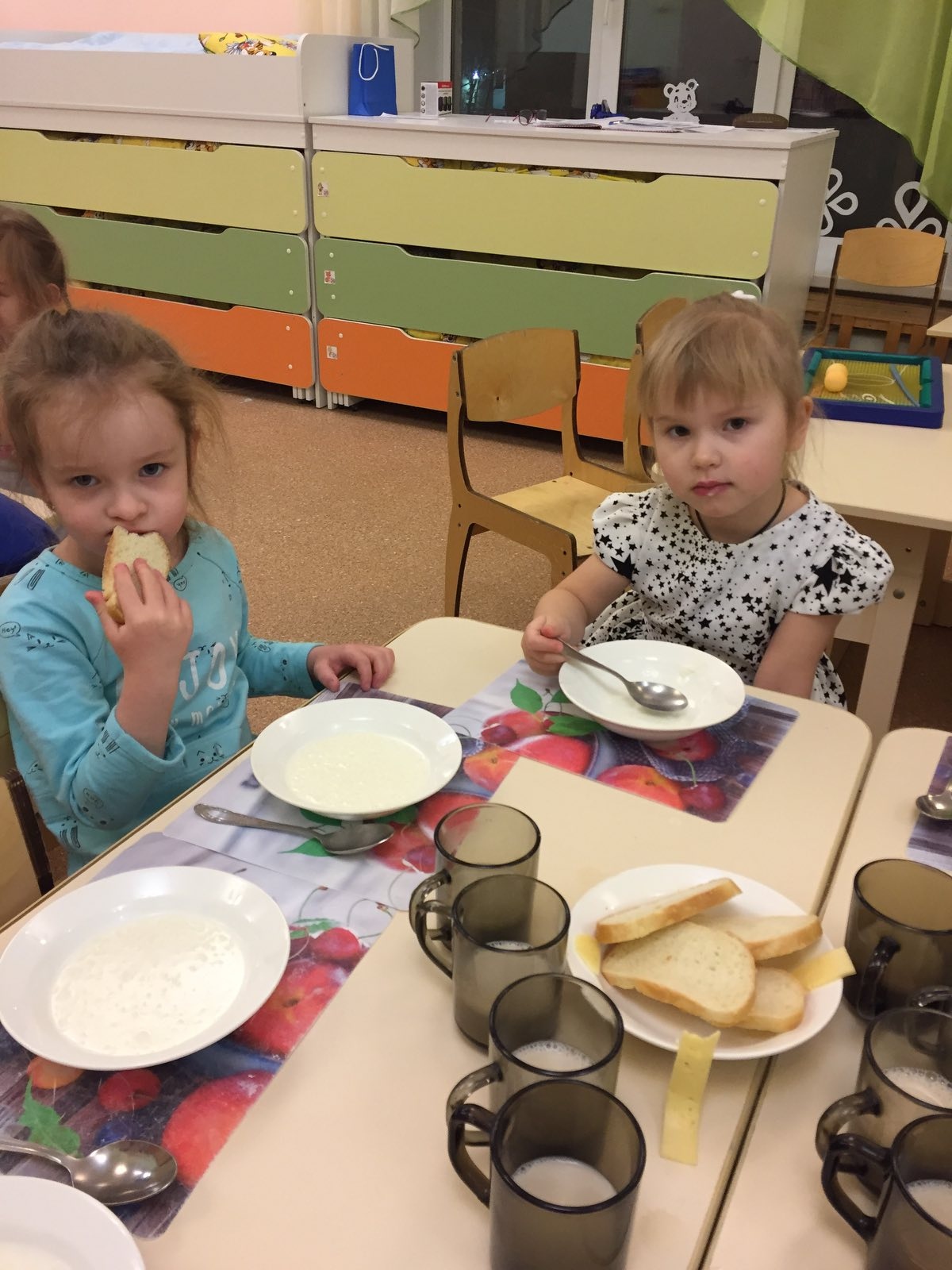 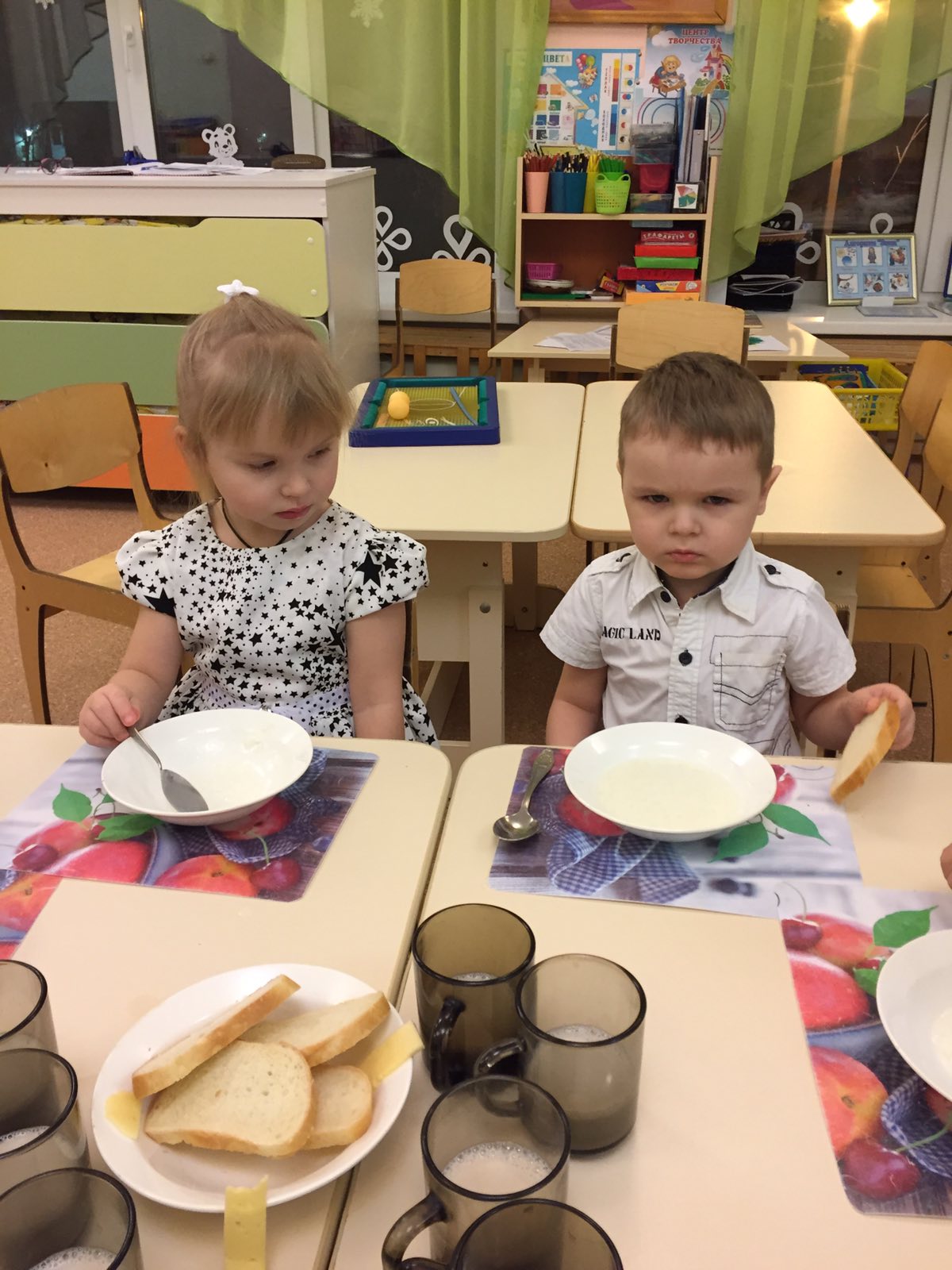 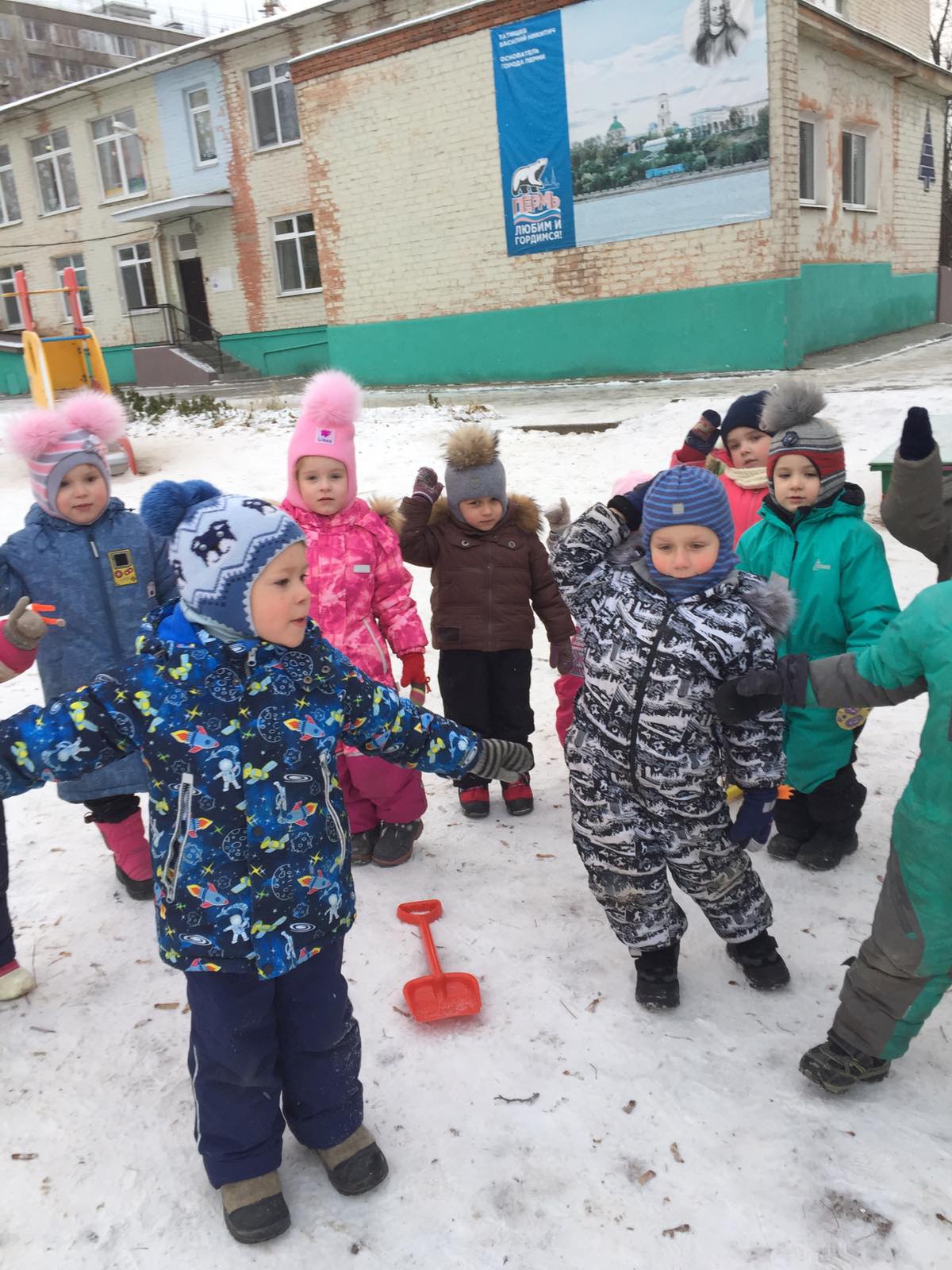 Занимаемся, гуляем-по режиму мы живем.
Очень важно взрослым знать-
Что режим нужно соблюдать.
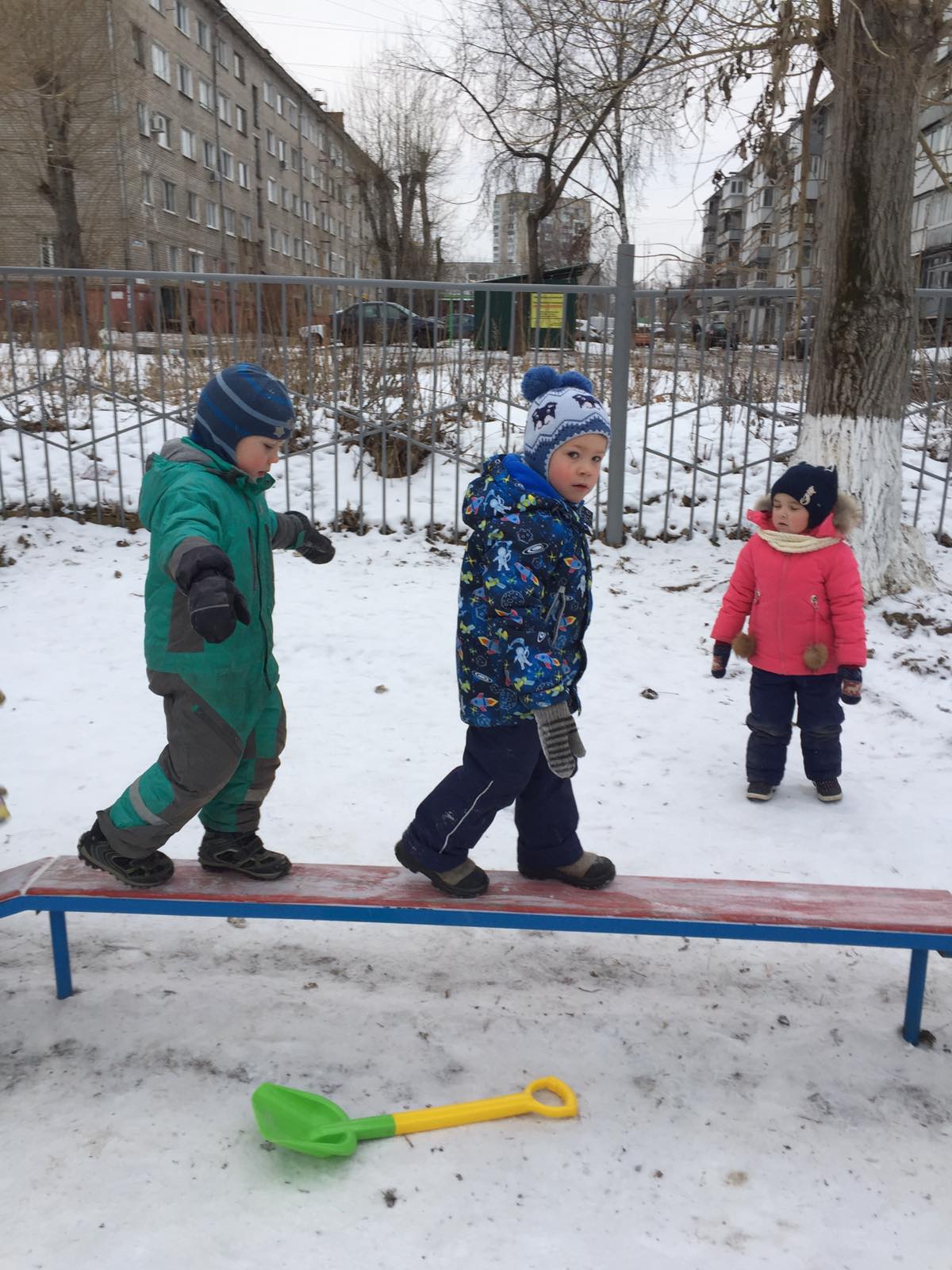 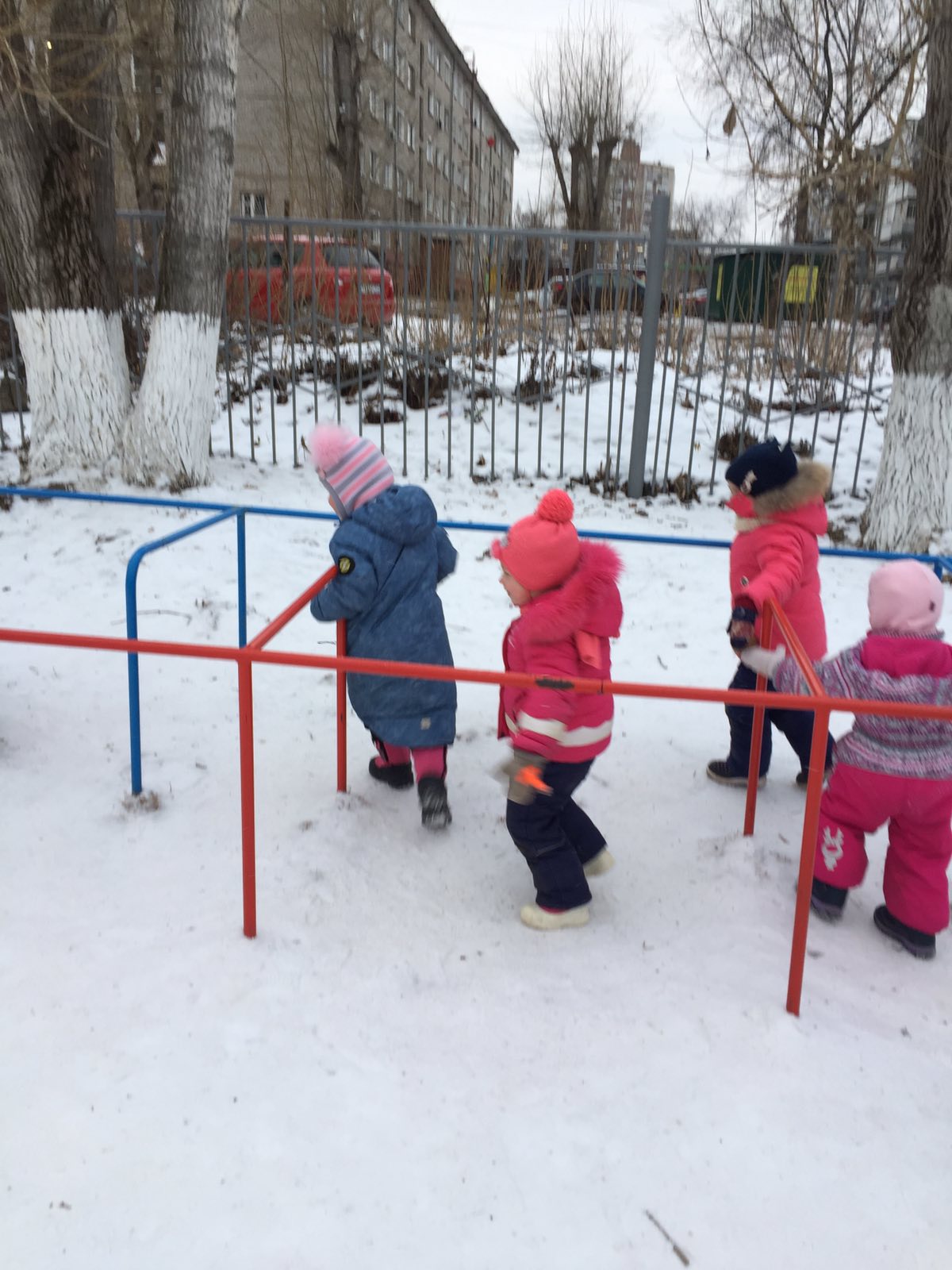 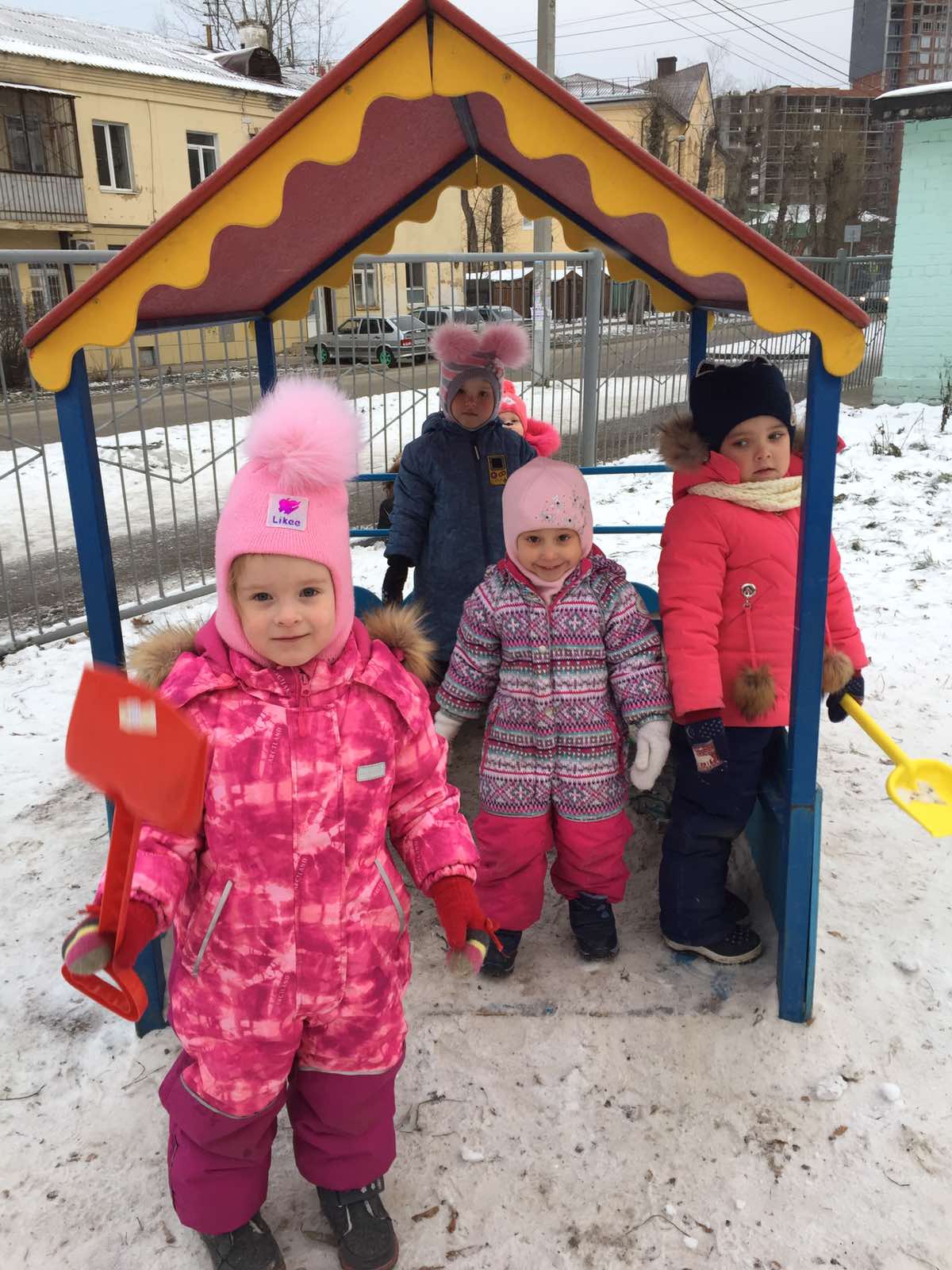 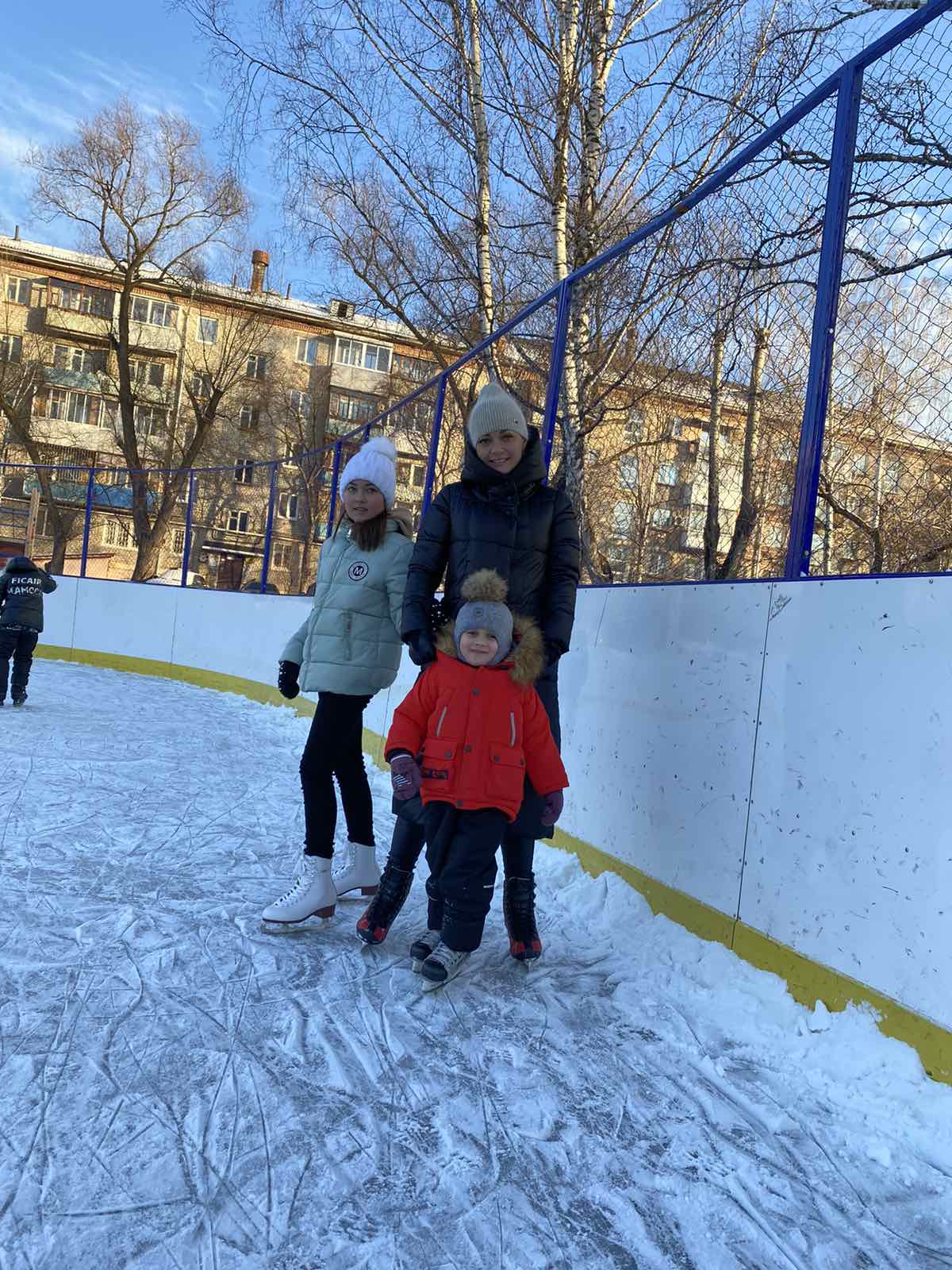 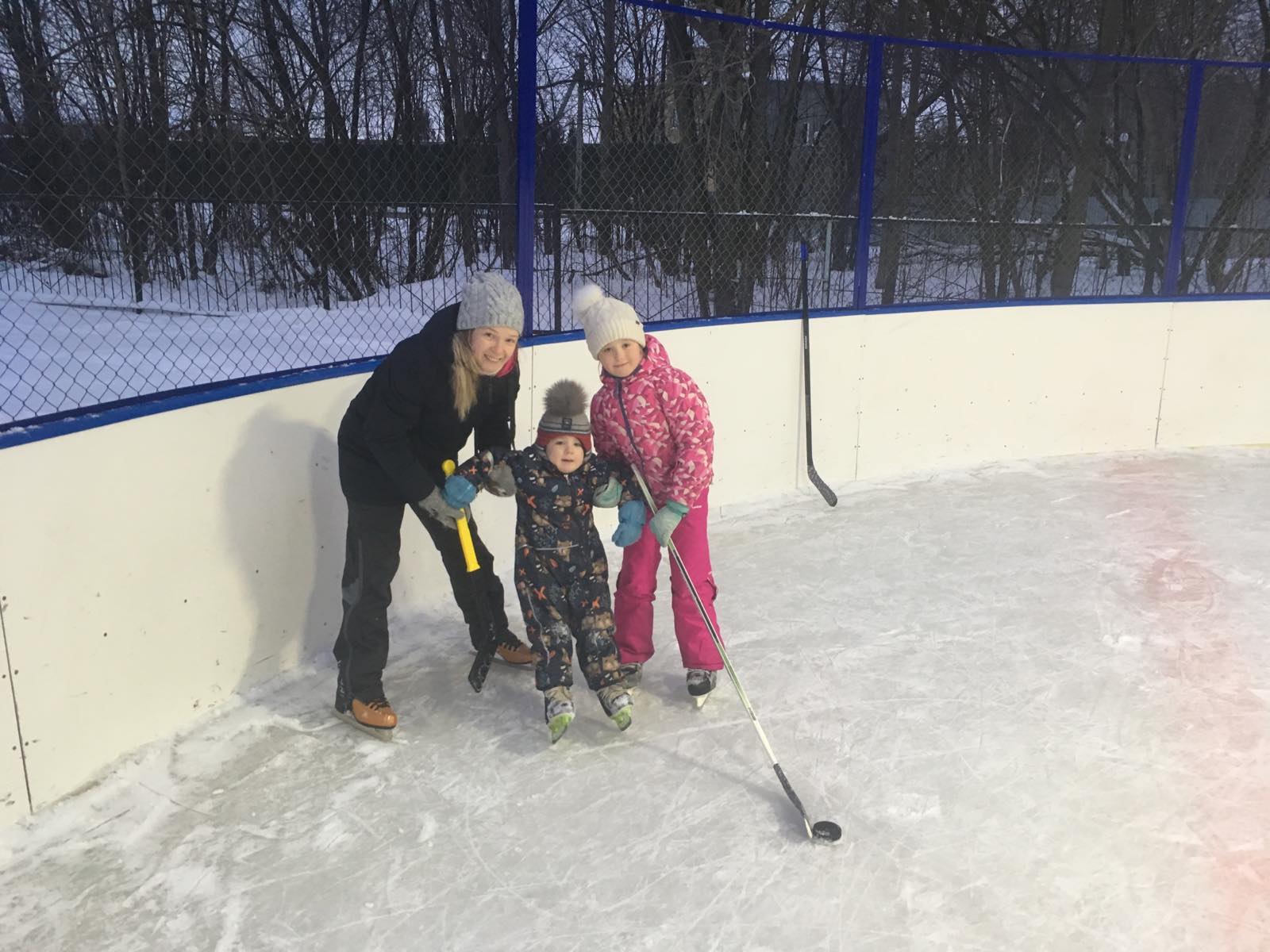 Ну, а вечером флешмоб
Мы идем кататься-спортом заниматься.
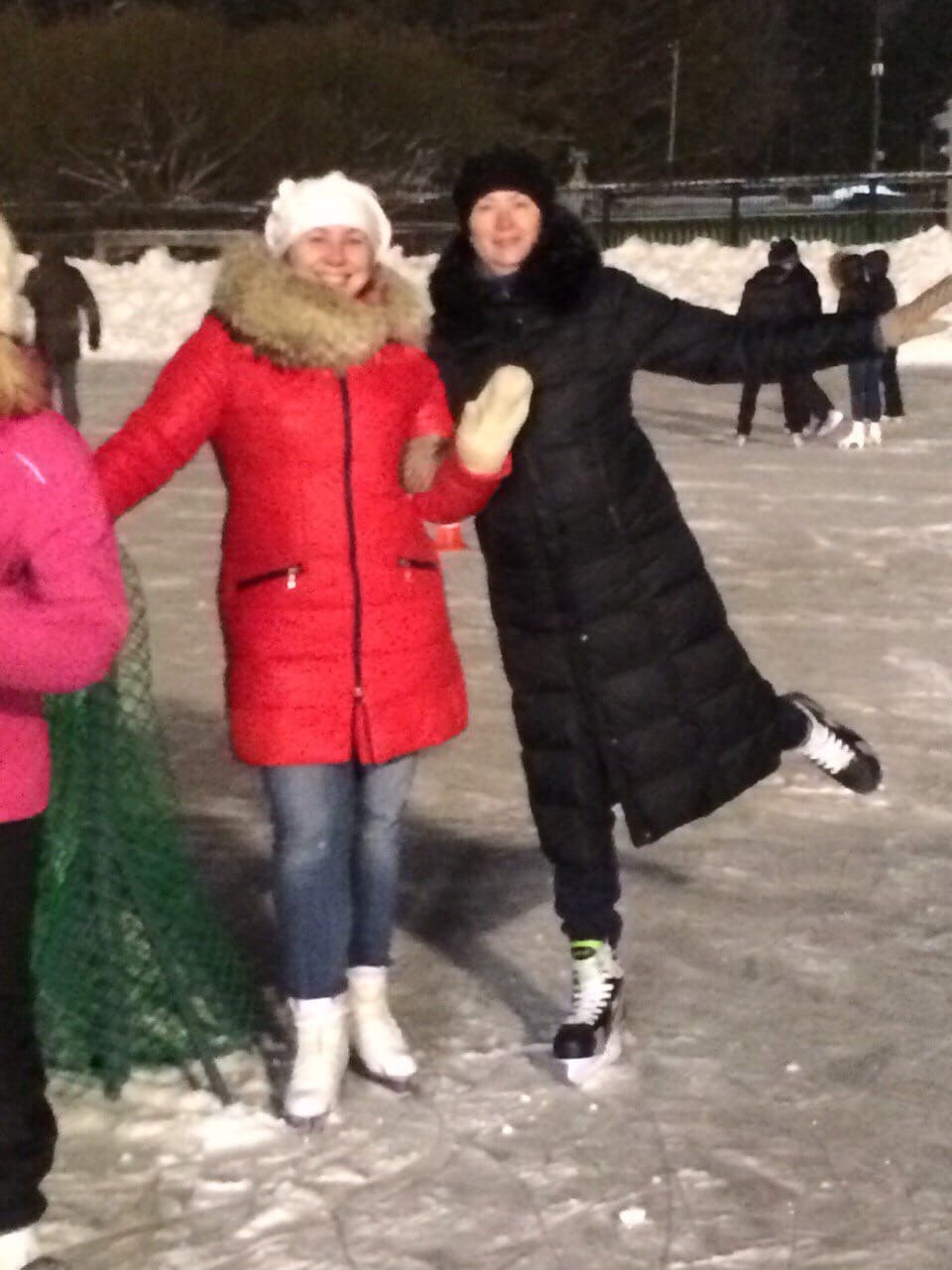 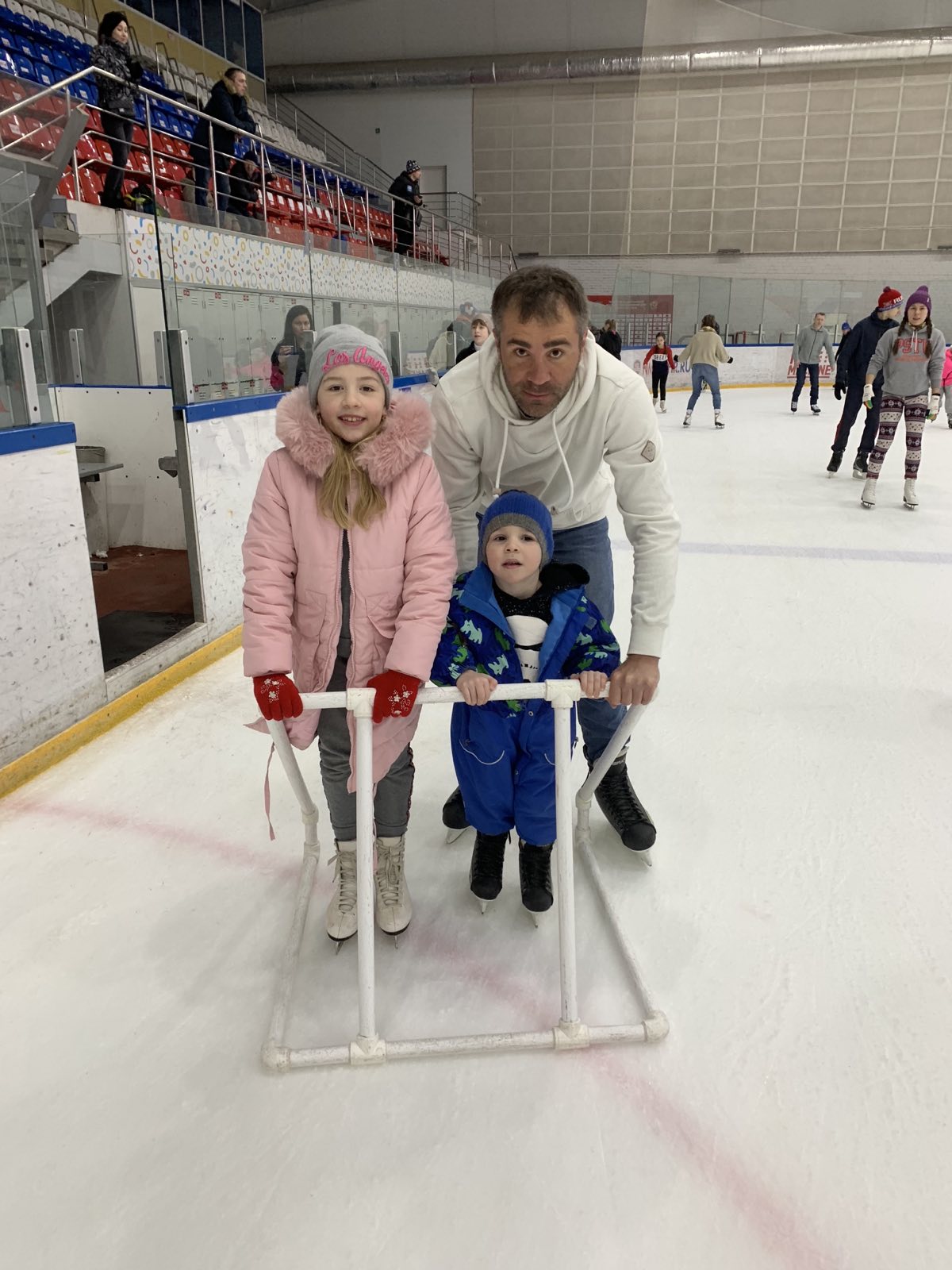 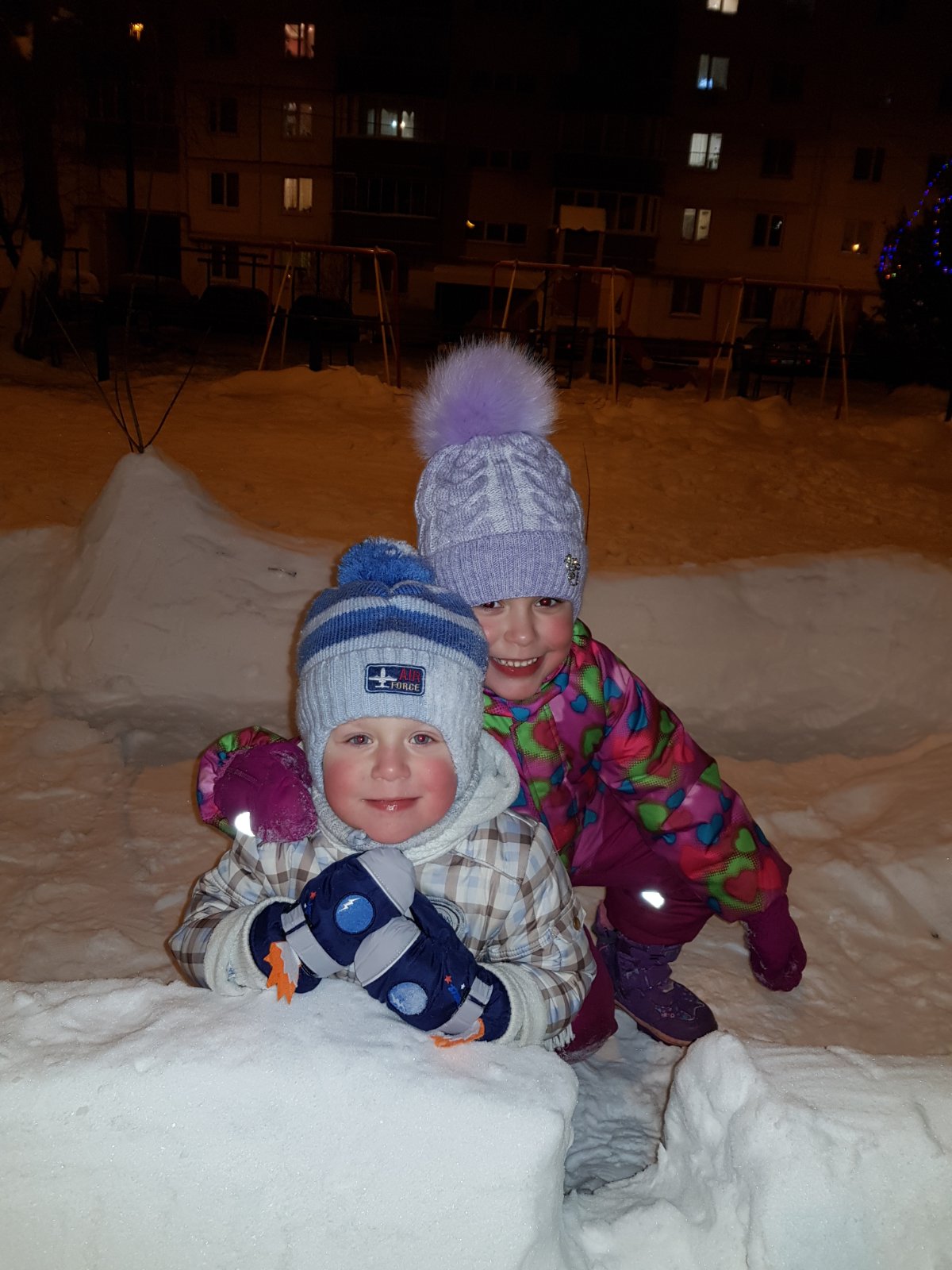 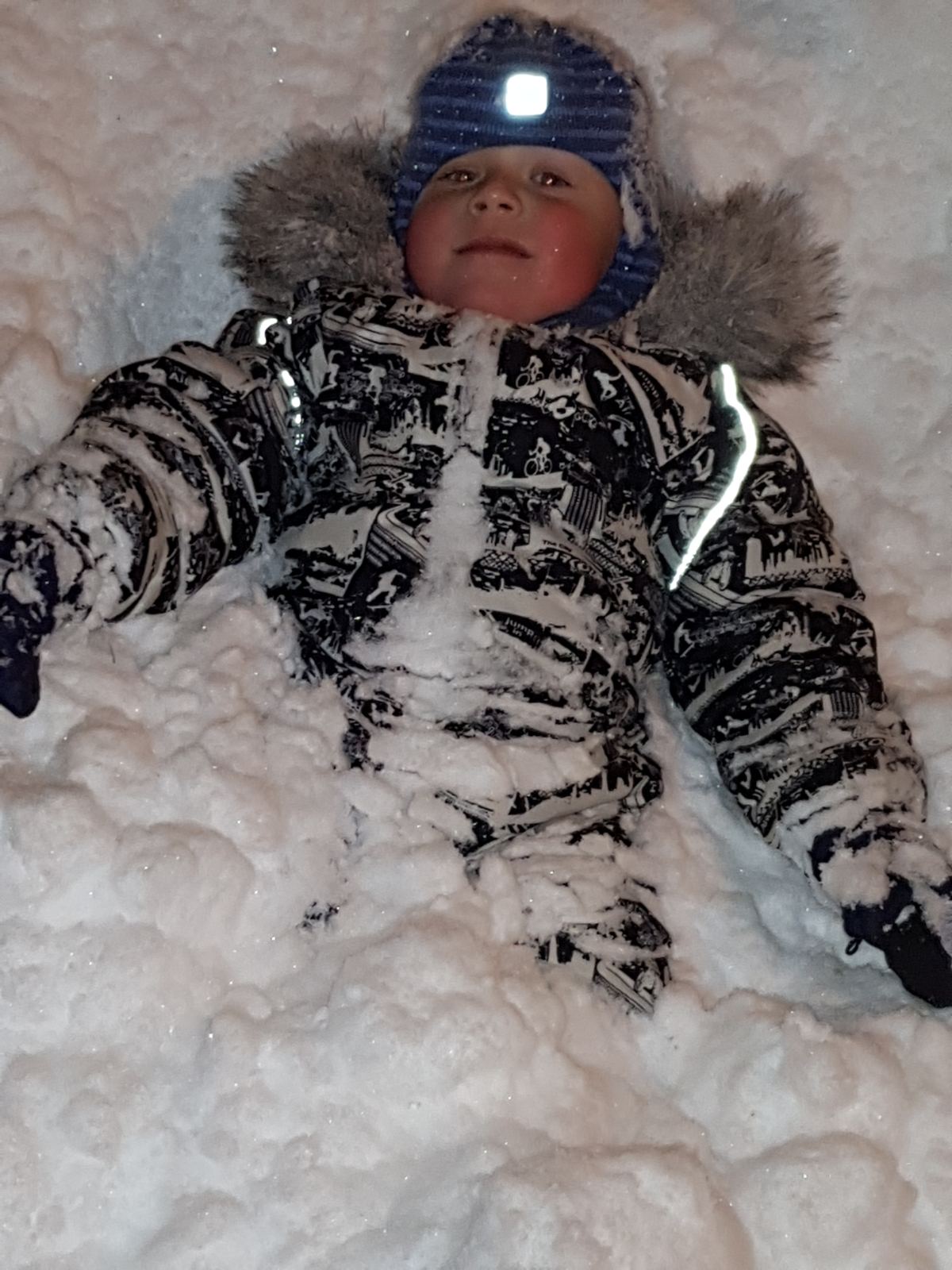 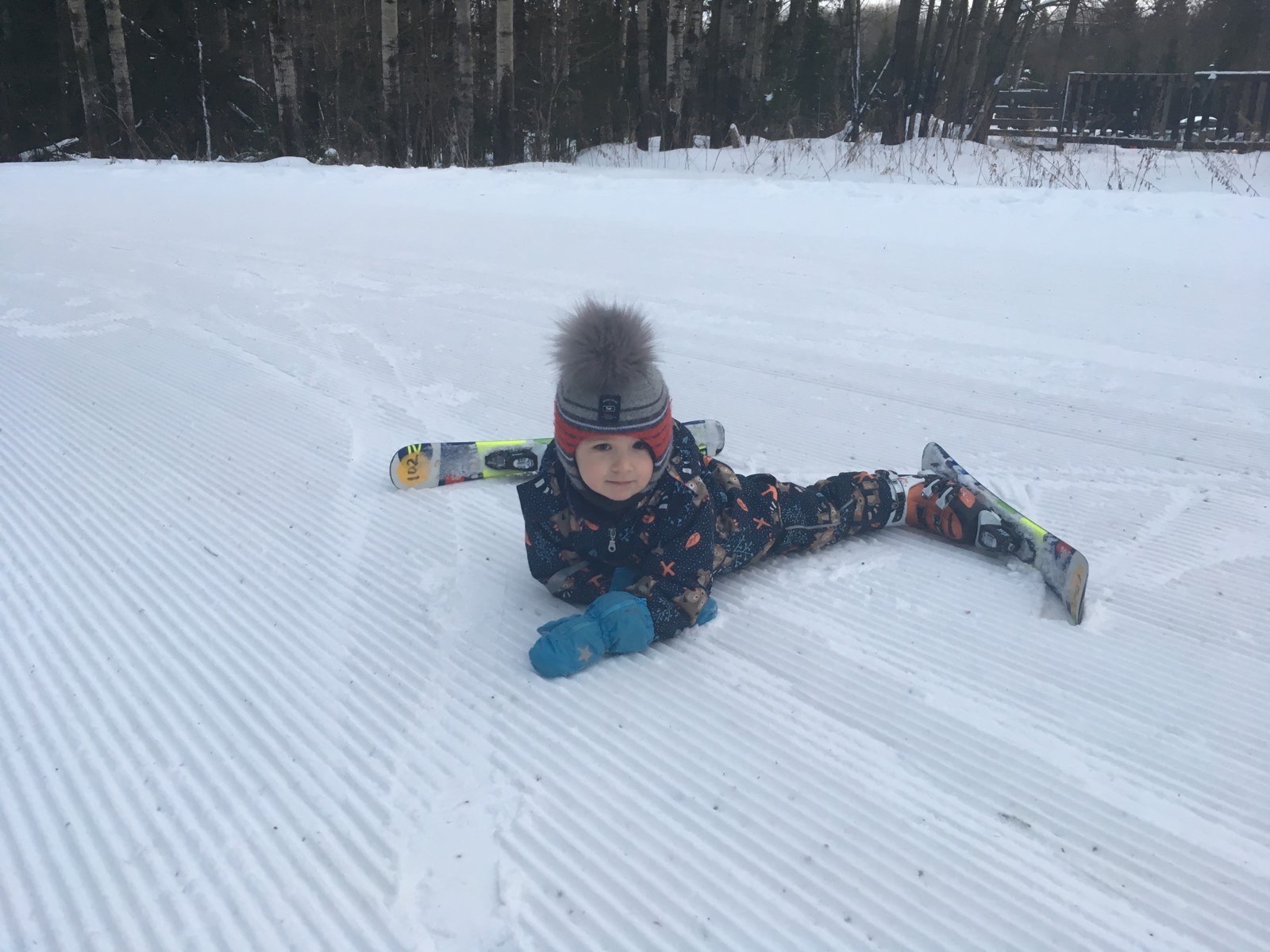 На коньках кто не стоит
Тот на лыжах полетит
С горки тоже хорошо
Свежий воздух- это
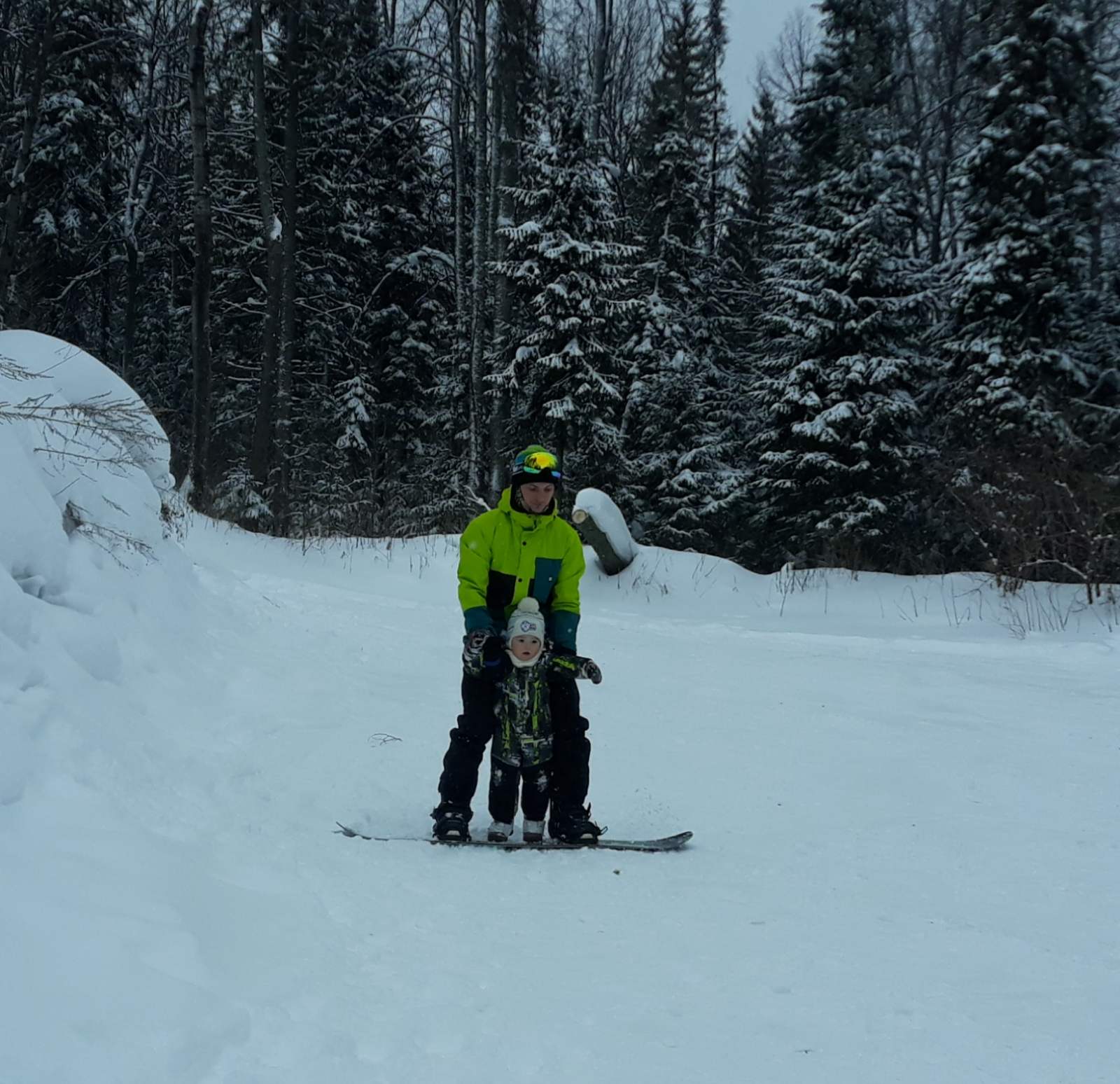 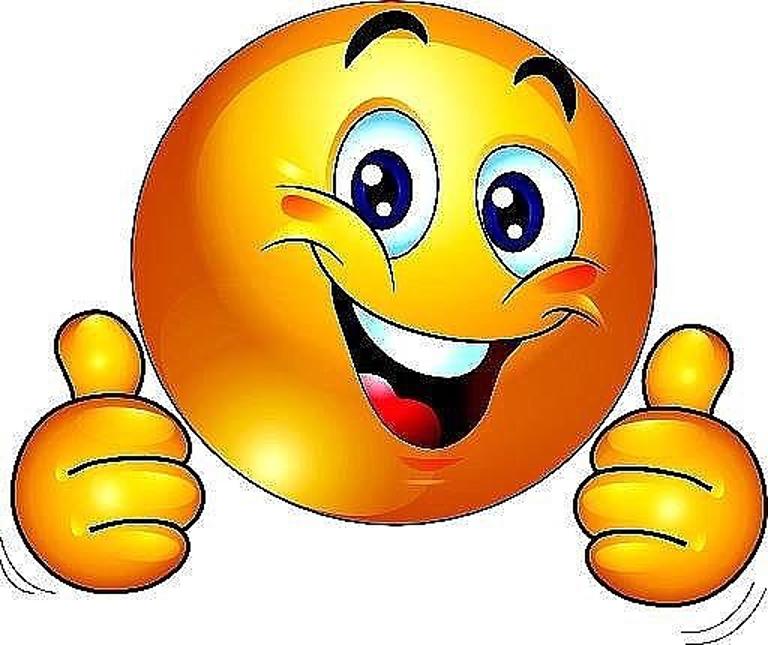 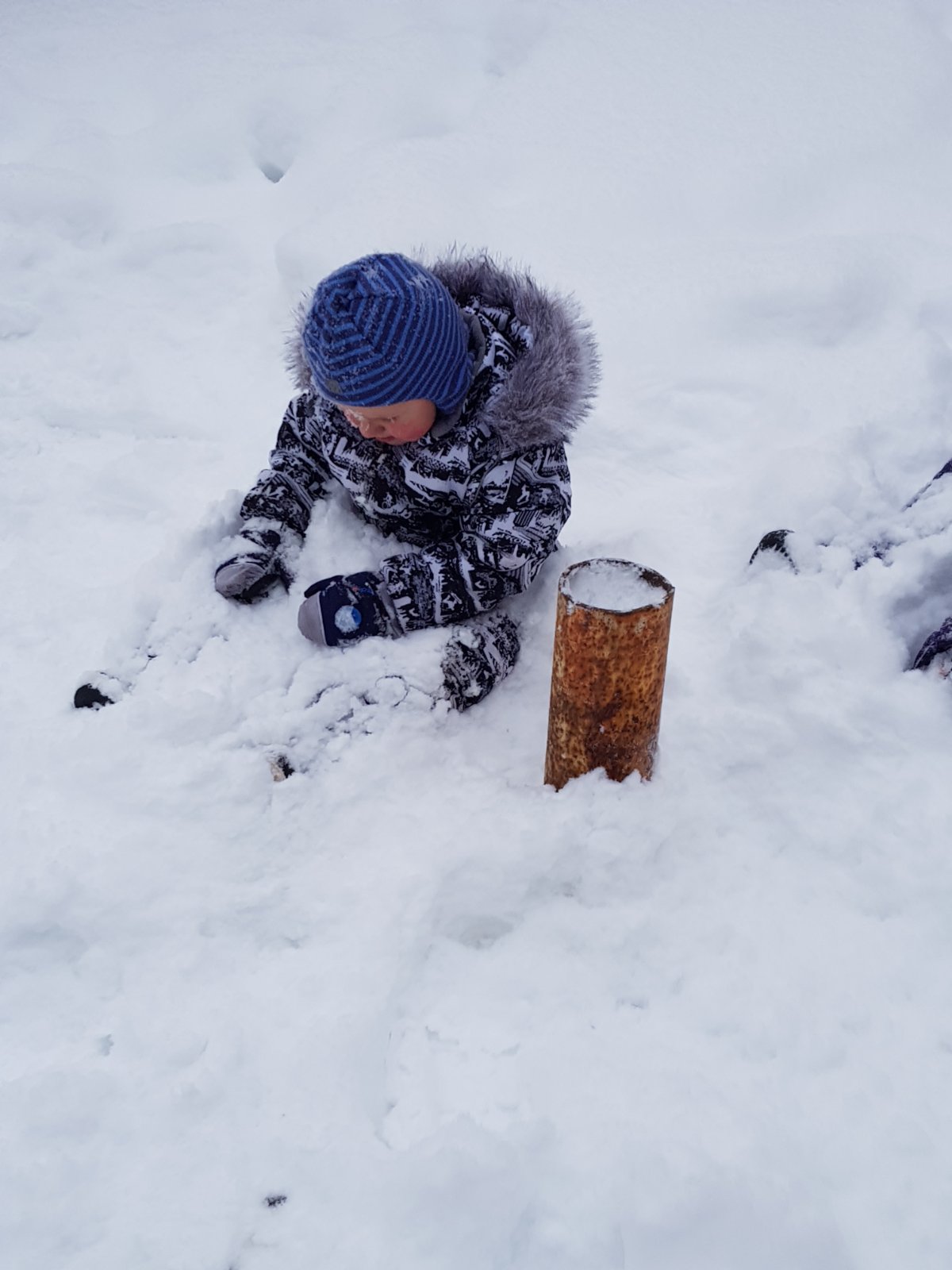 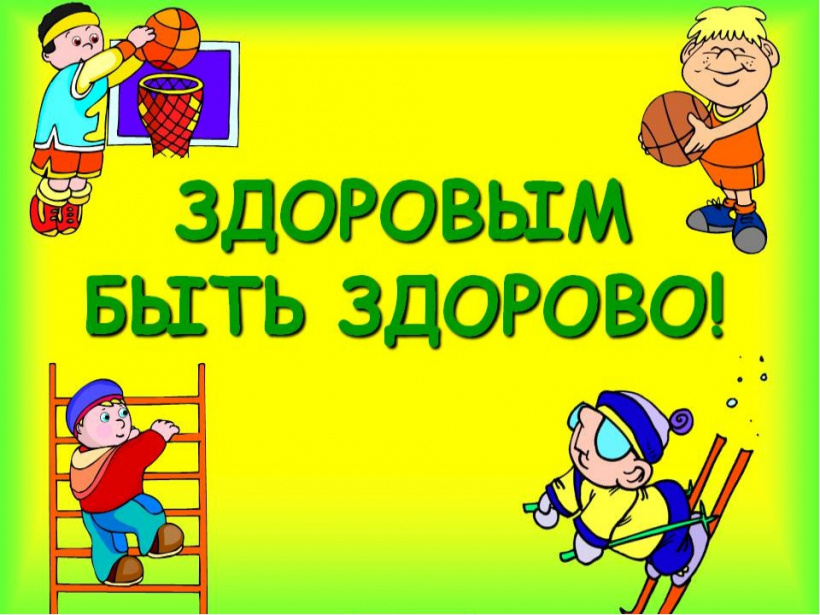 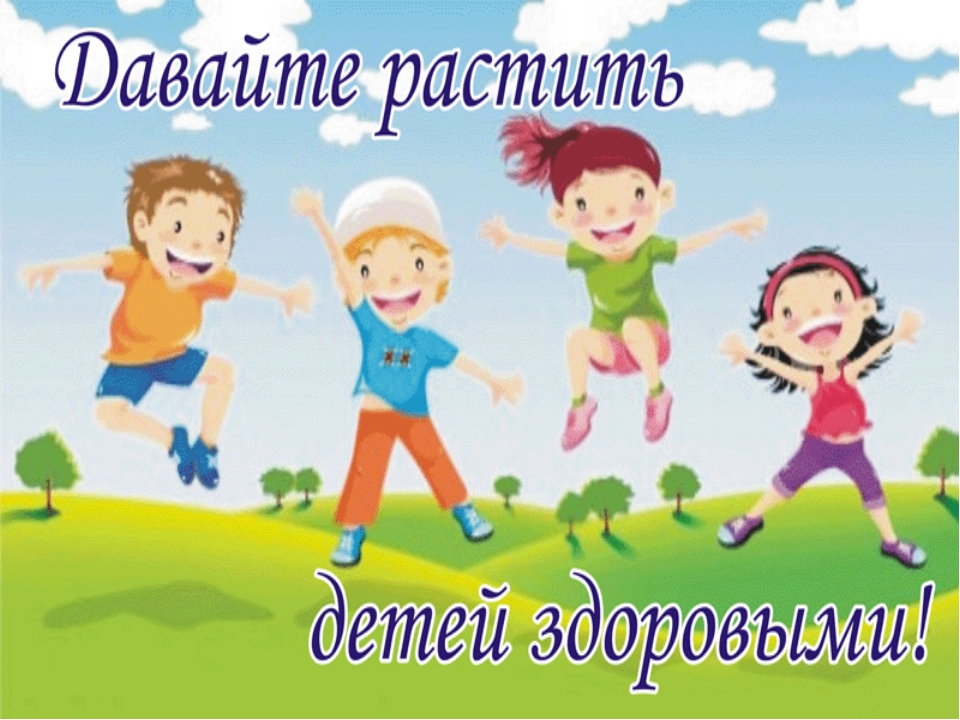 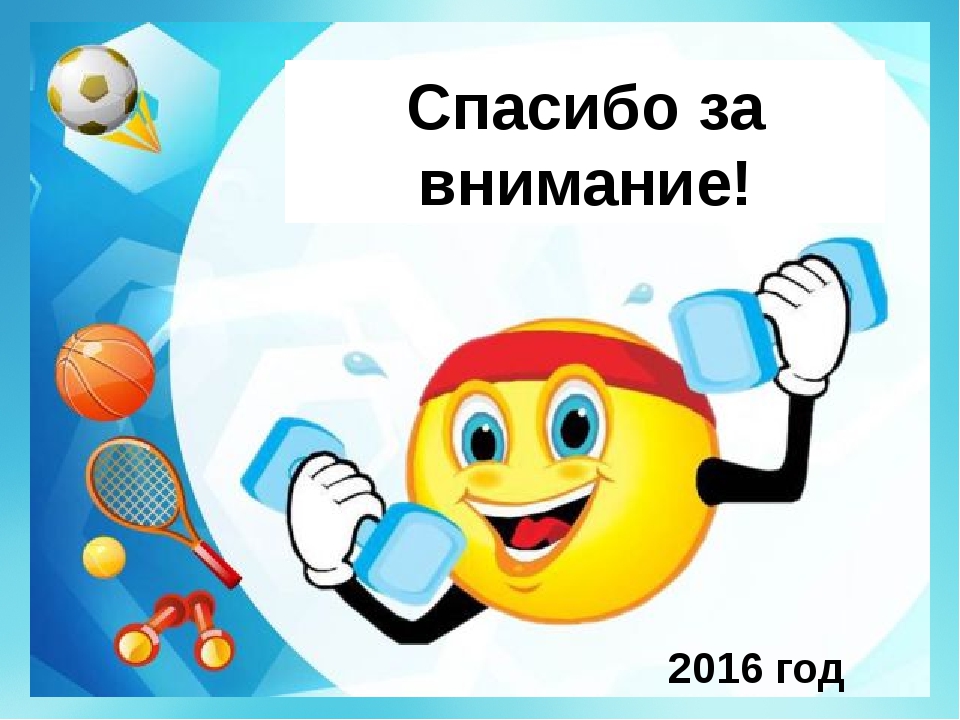